Klasa 5A 5B 5C
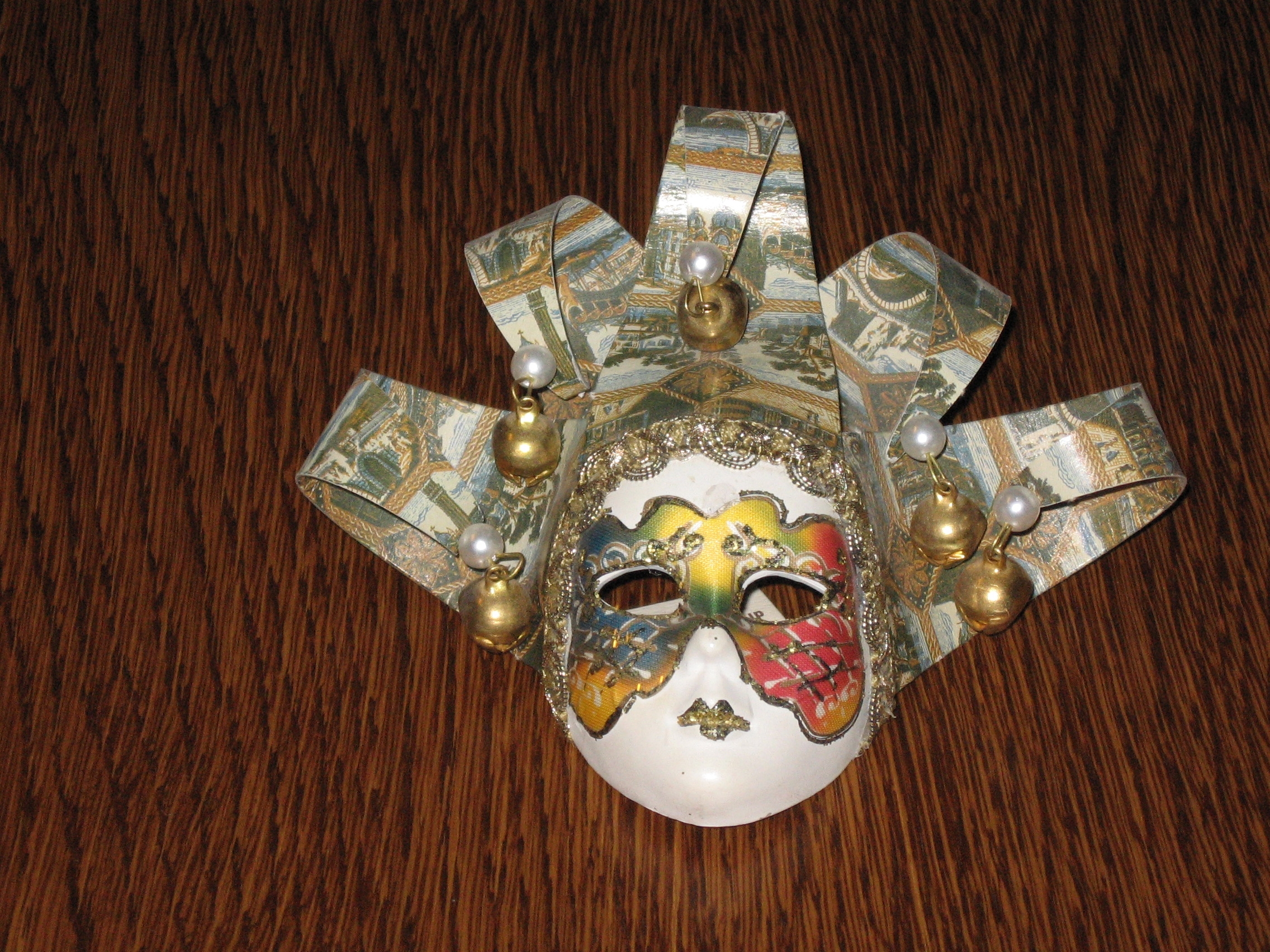 GALERIA PROJEKTÓW UCZNIOWSKICH
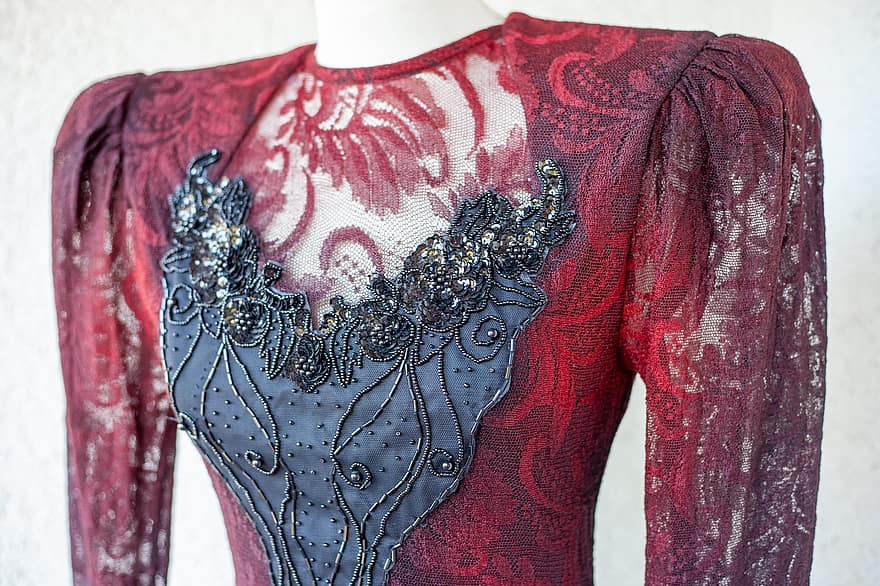 Od włókna do ubrania
Opracowanie:Katarzyna Andrearczyk
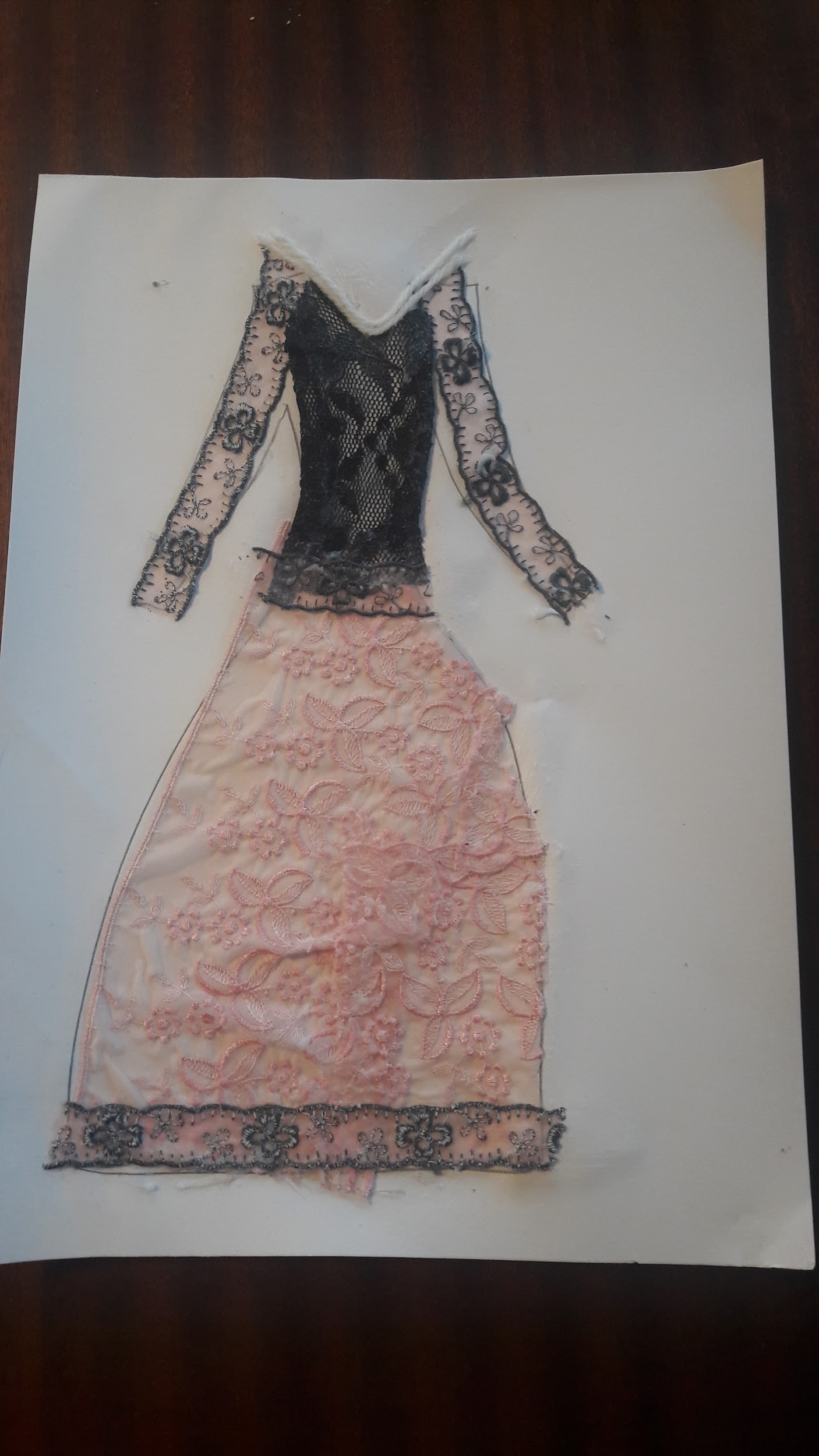 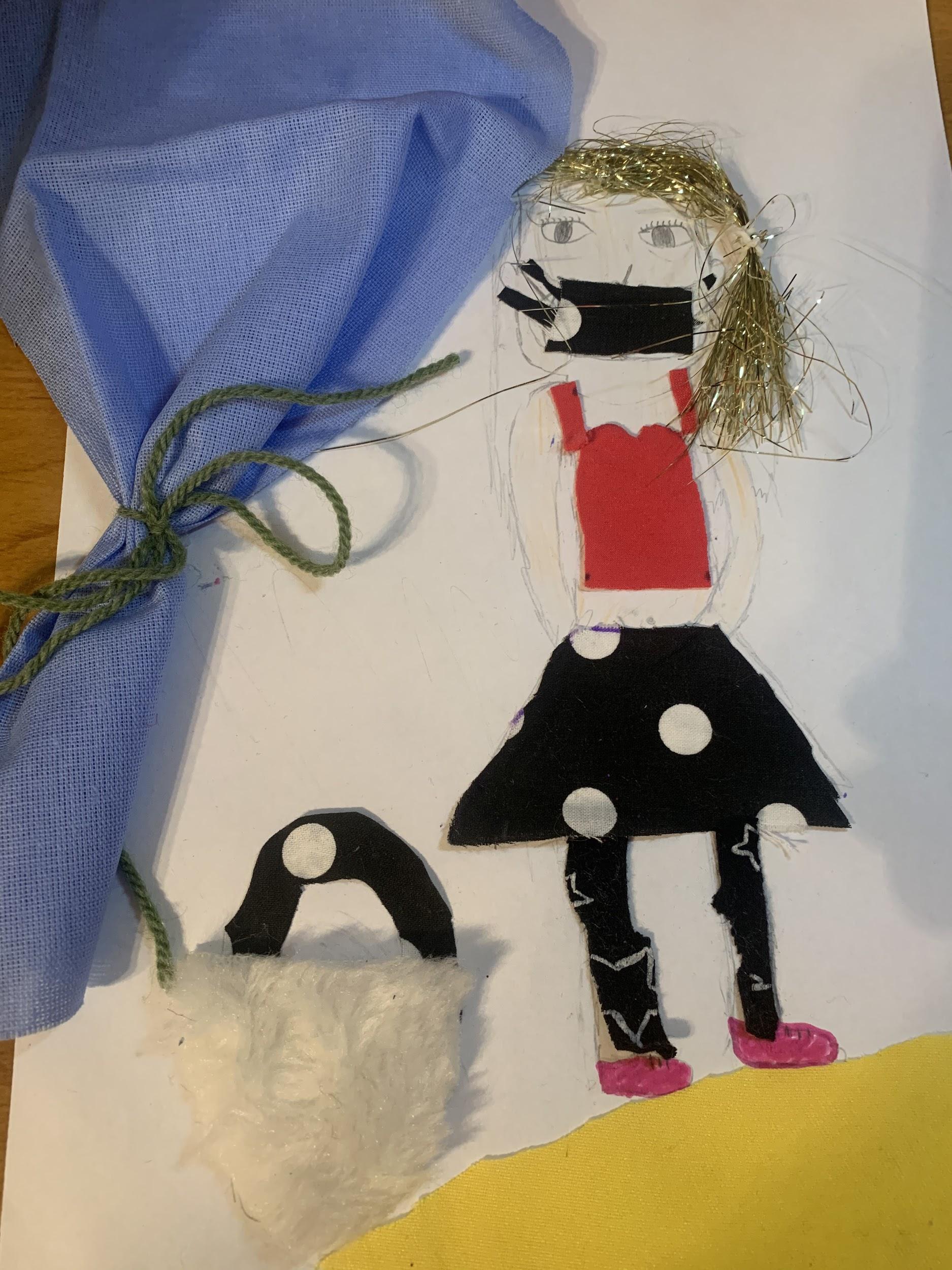 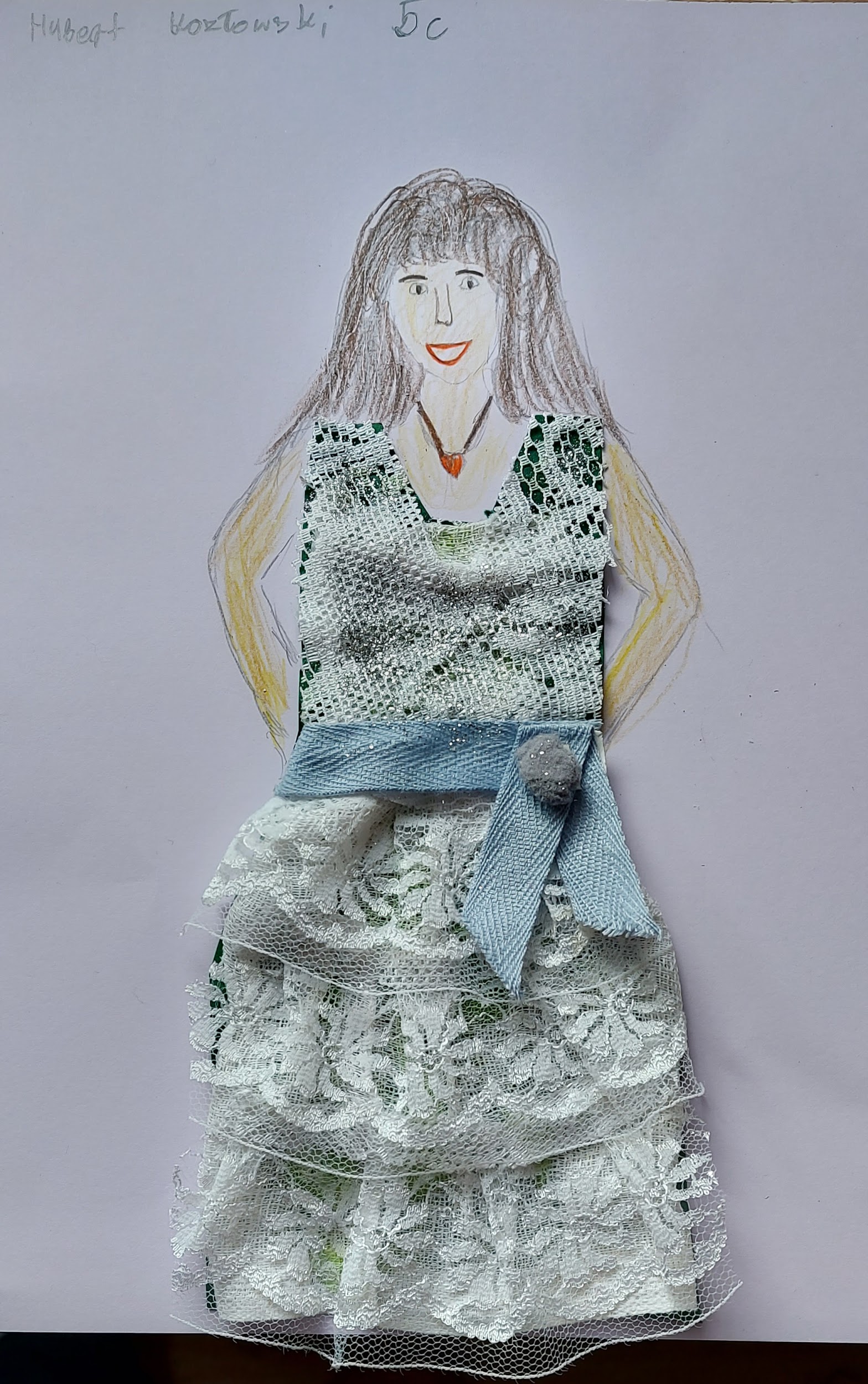 Hania 5c
Hubert 5C
Bartek 5c
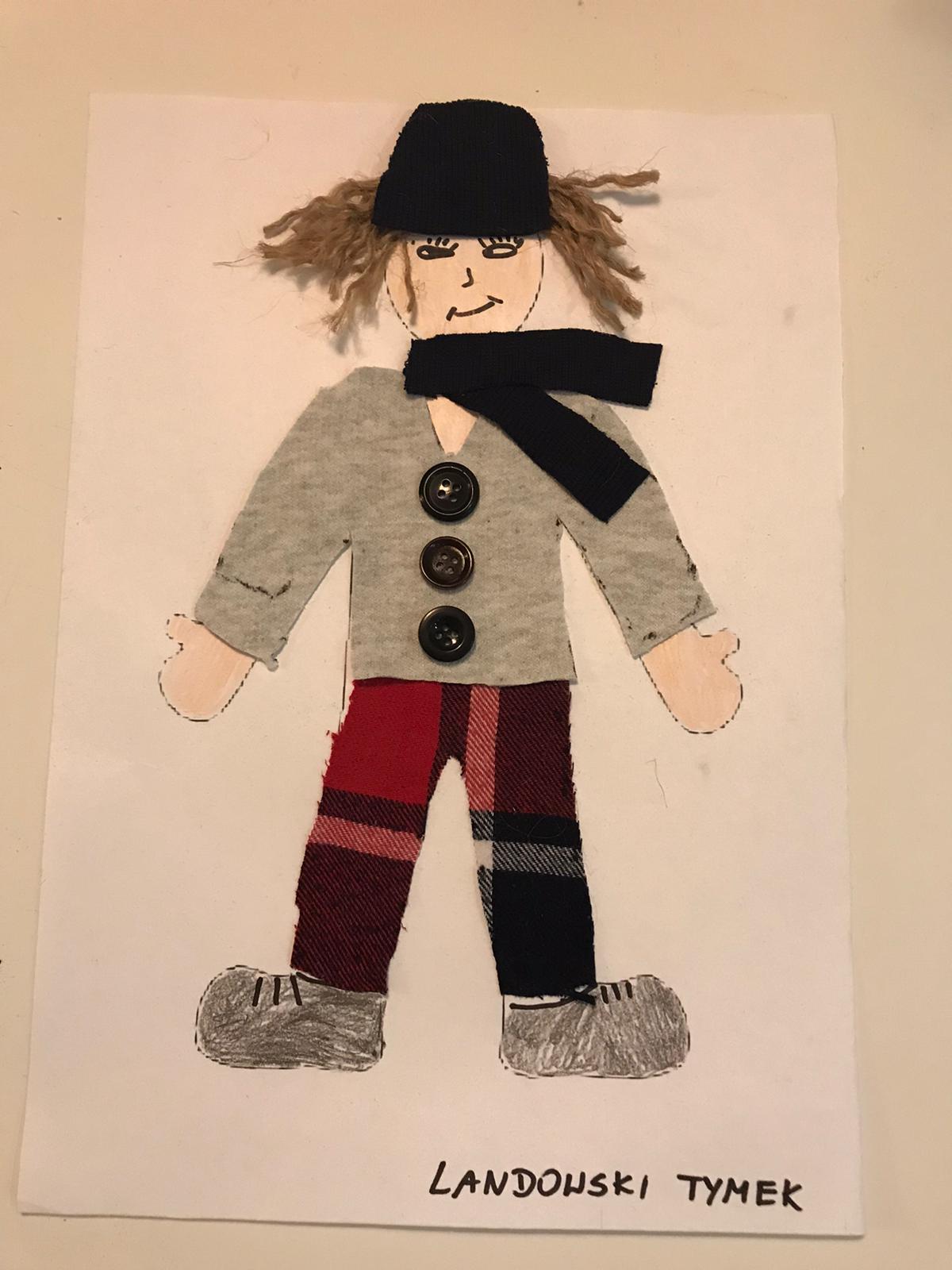 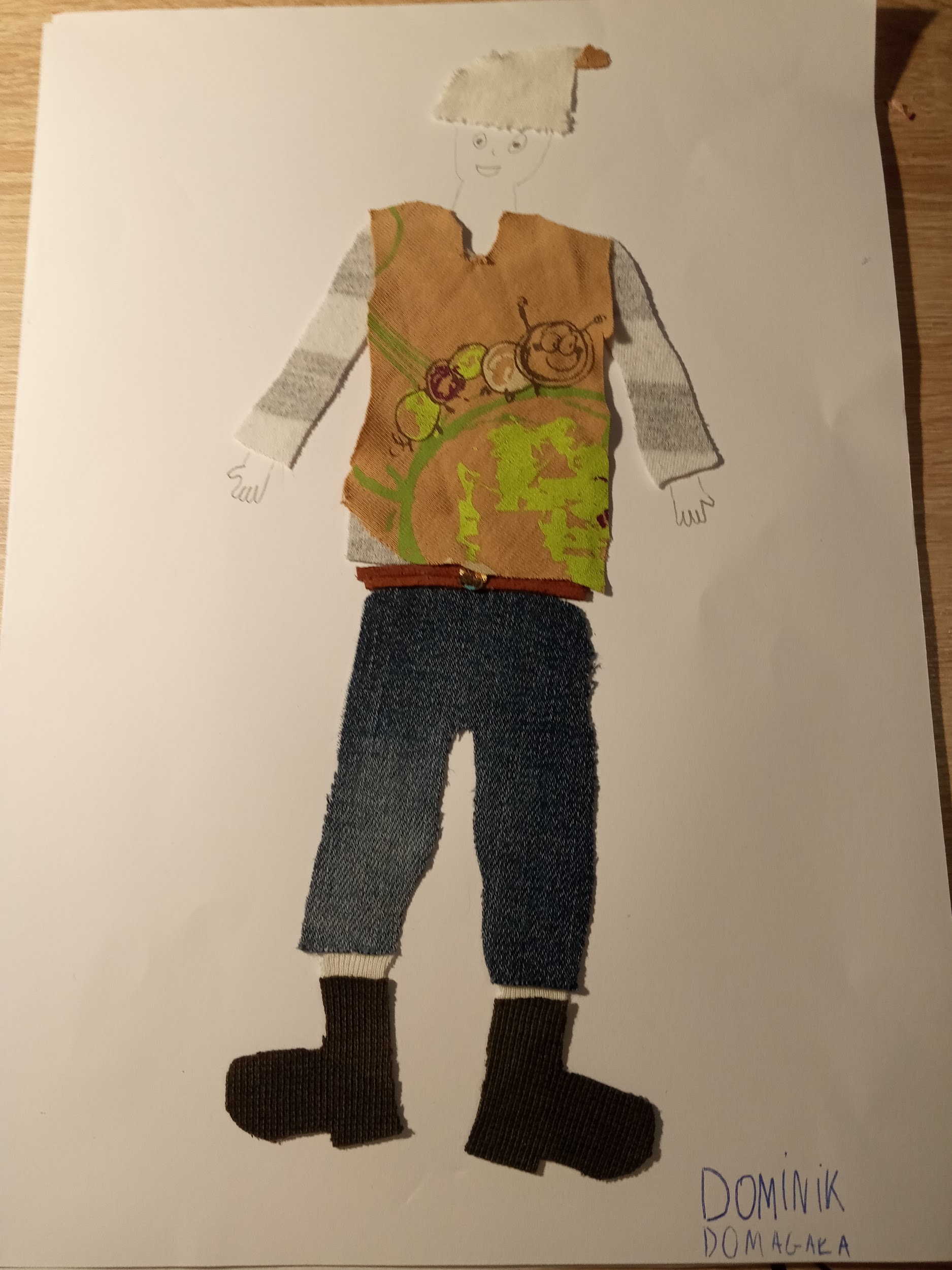 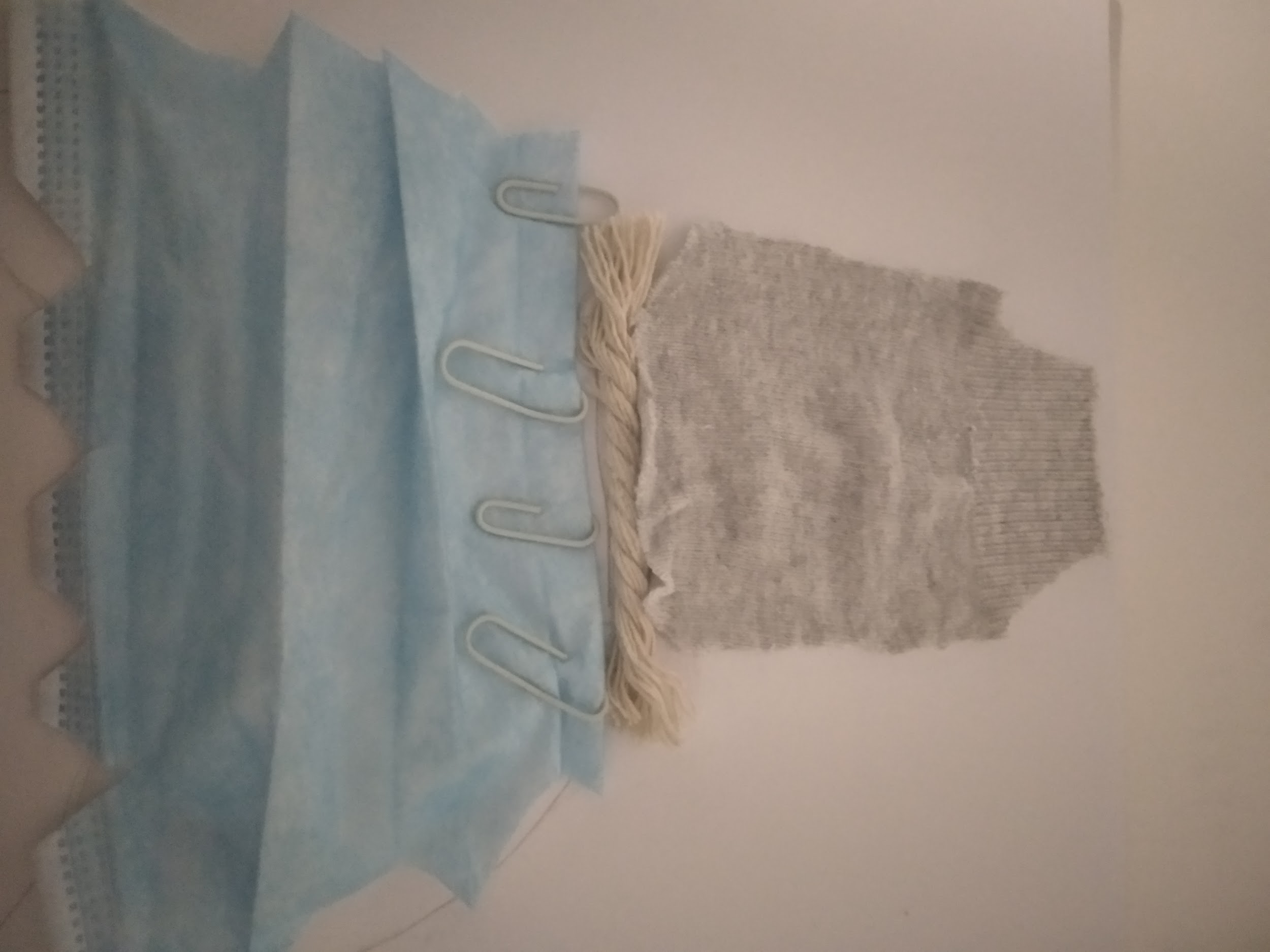 Dominik 5A
5A
Maja 5A
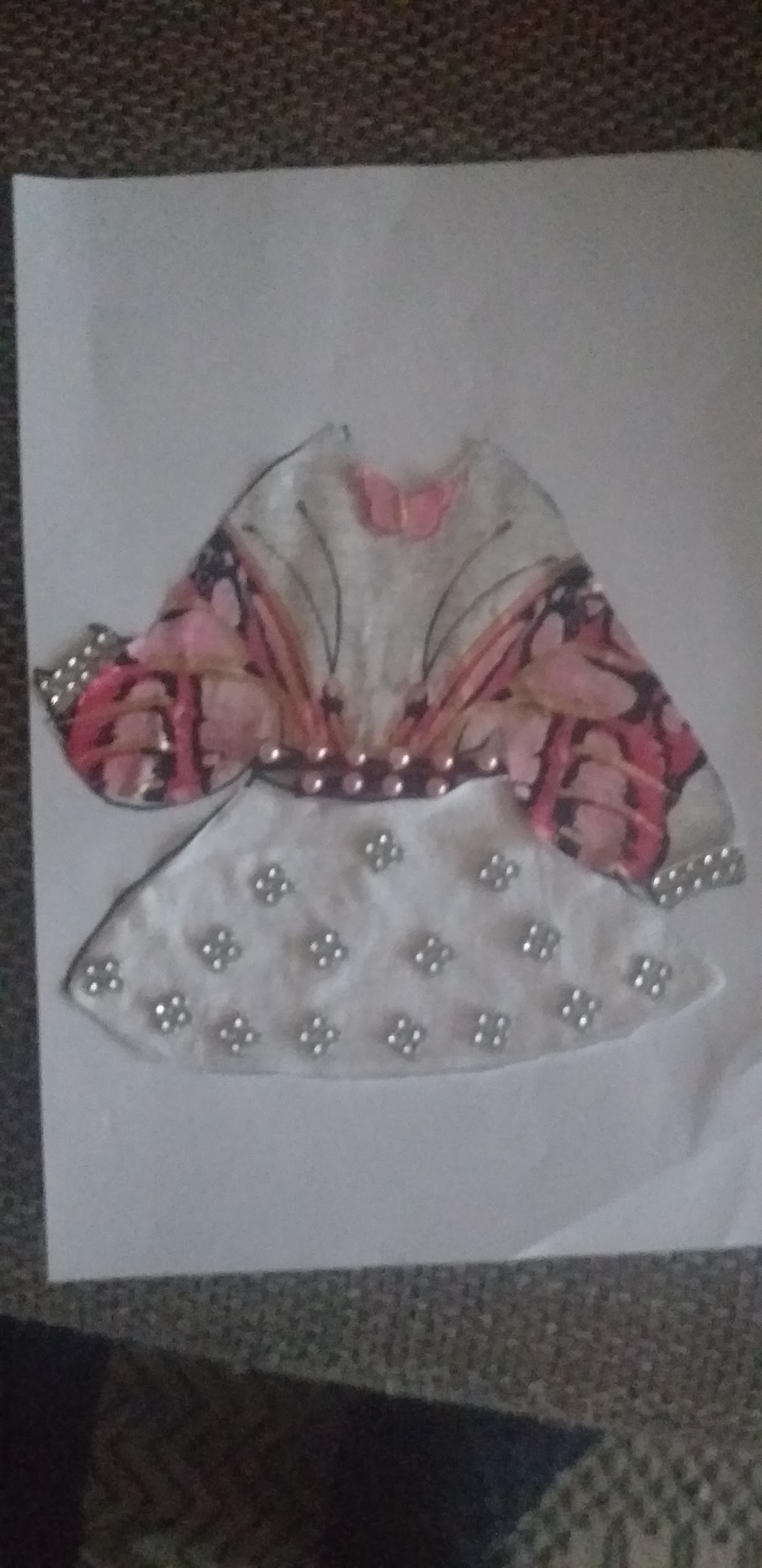 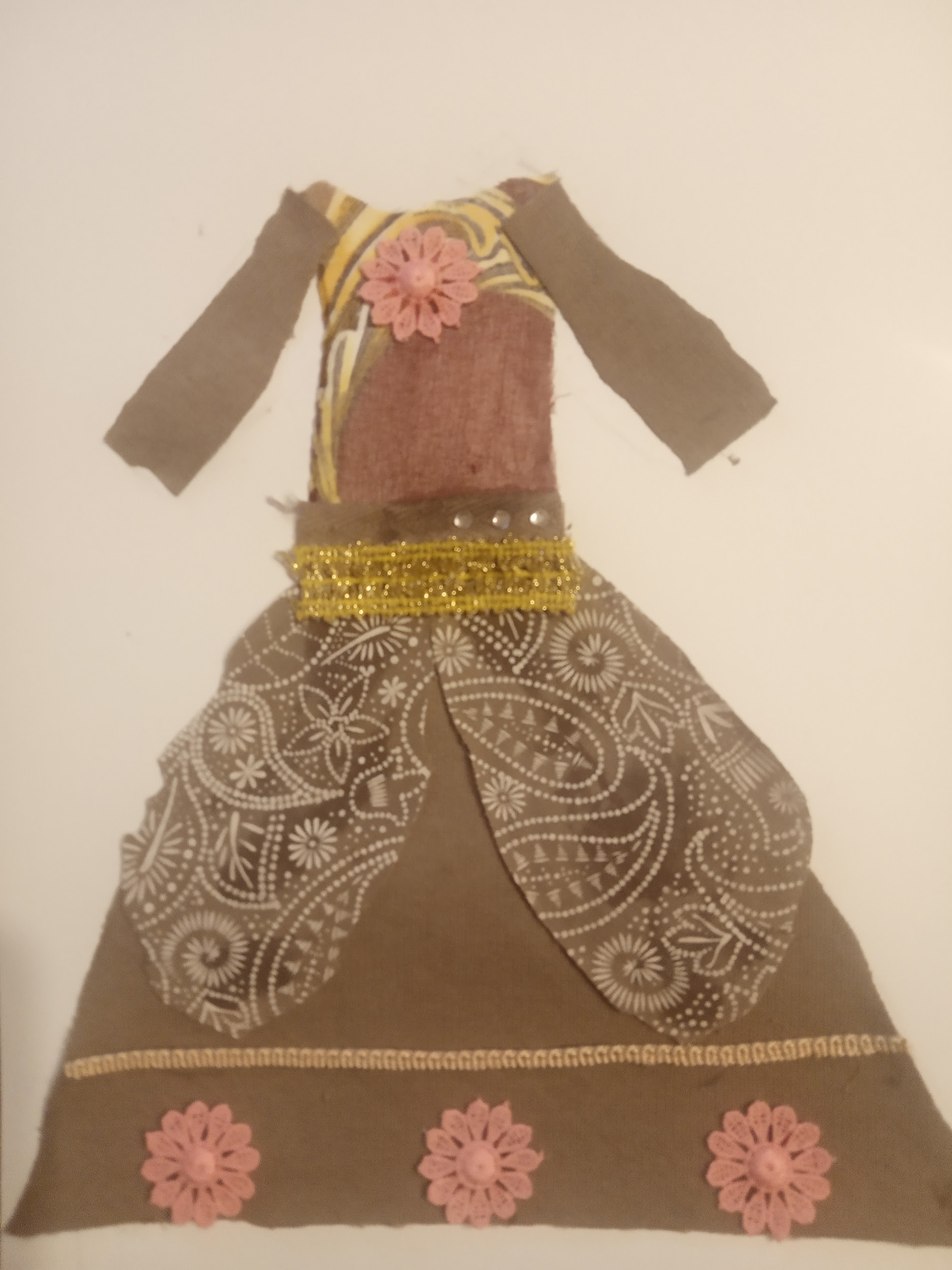 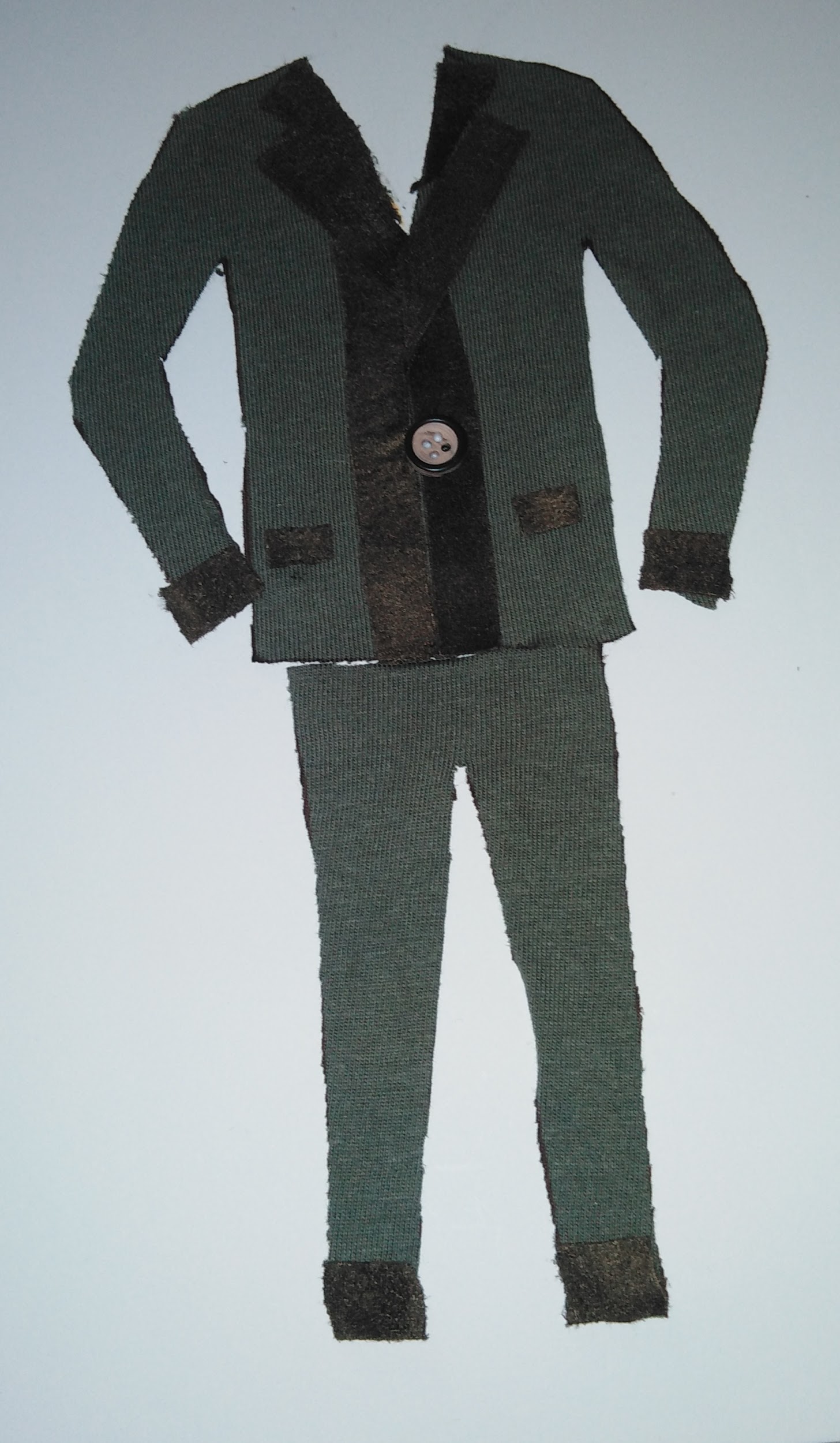 Błażej 5C
Nikola 5B
Dawid 5B
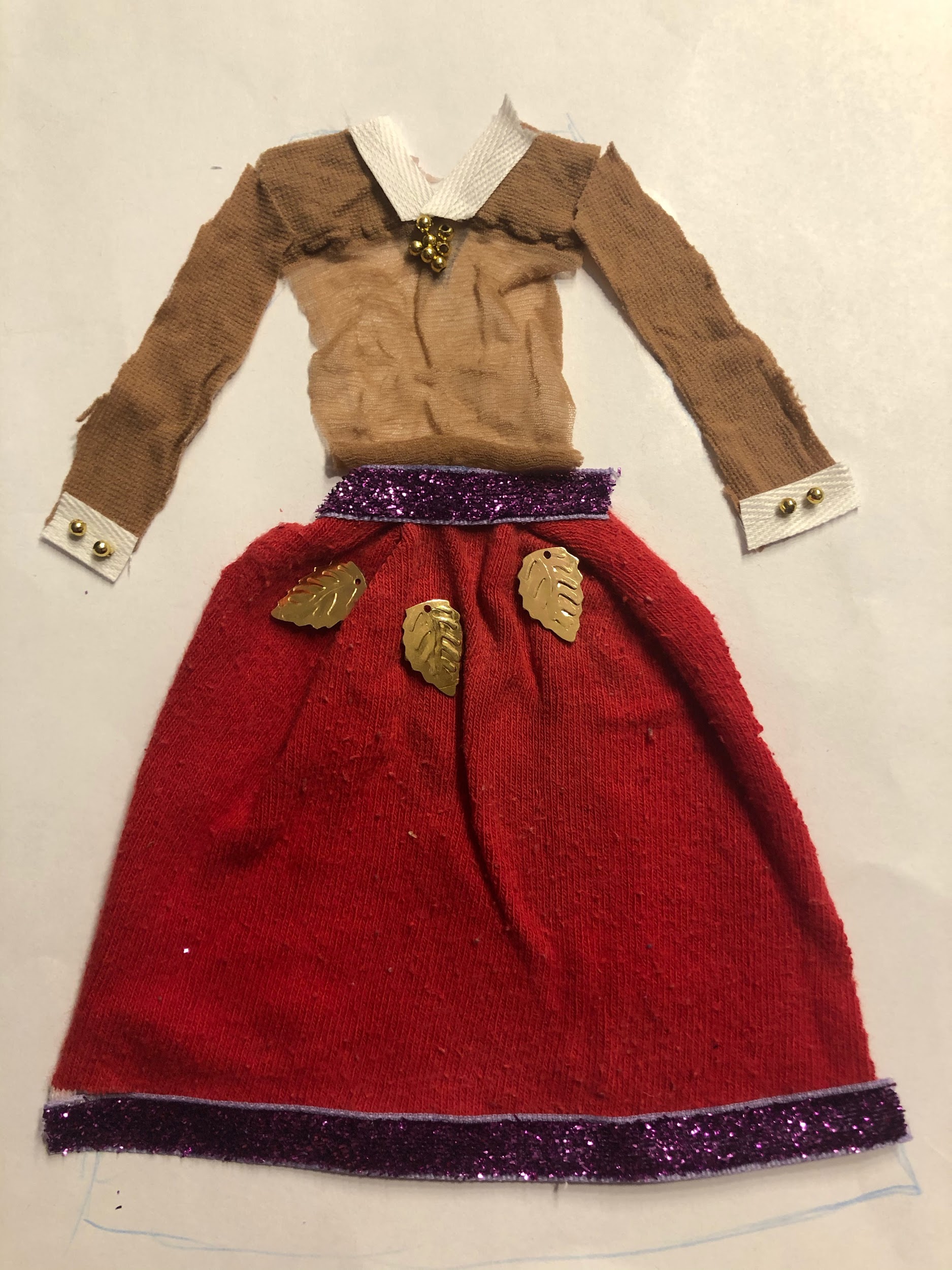 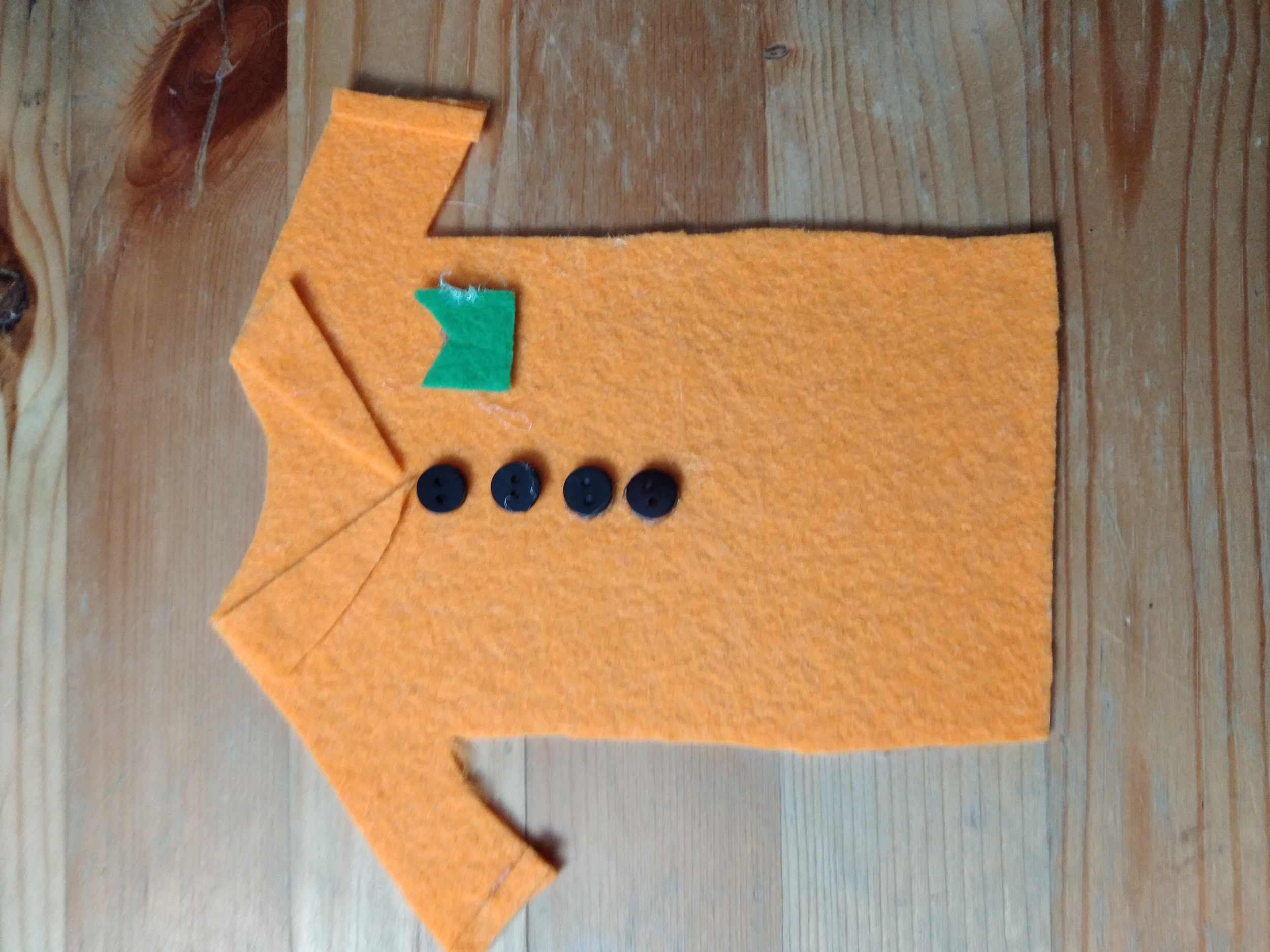 Igor 5C
Oliwier 5C
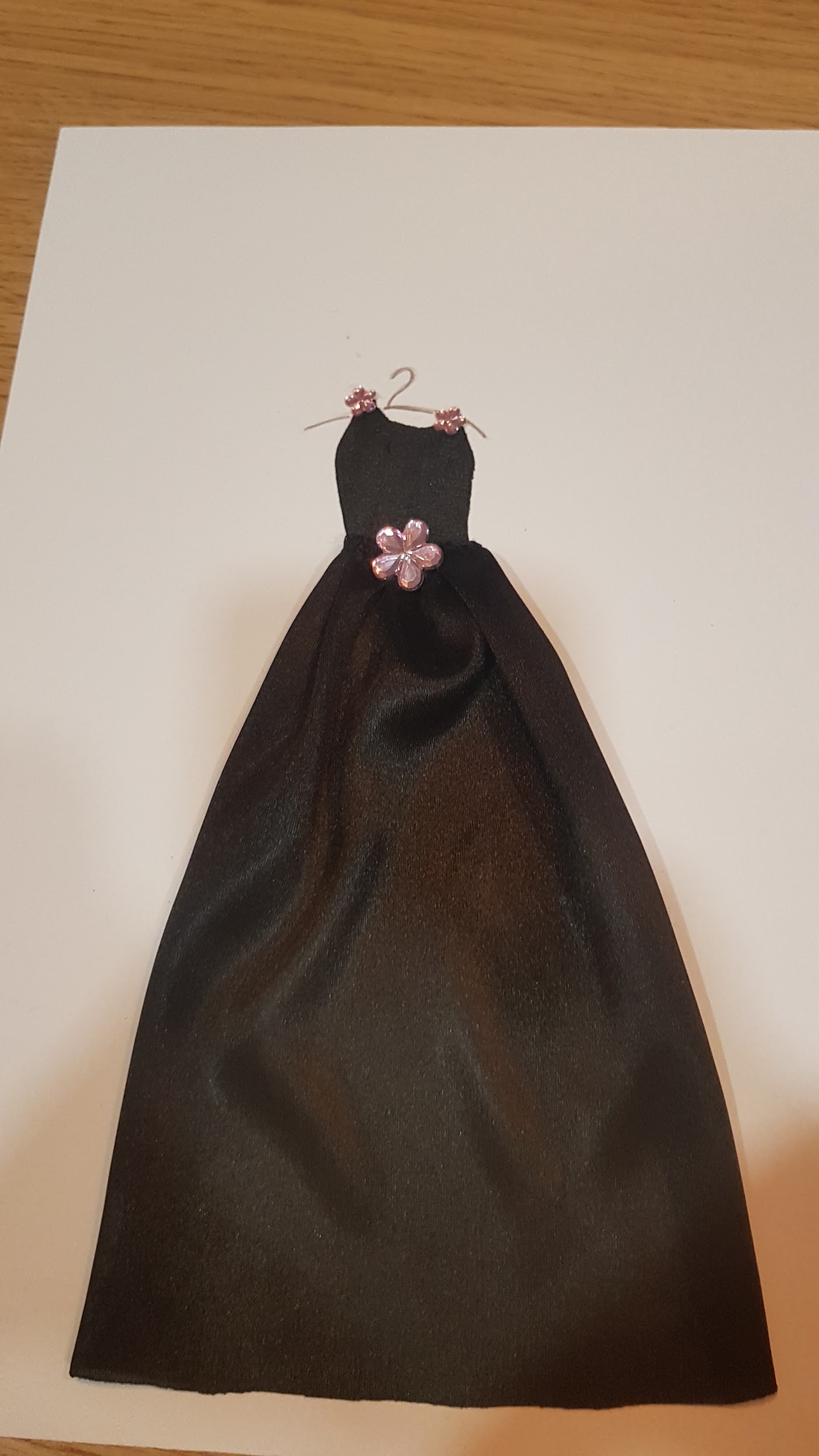 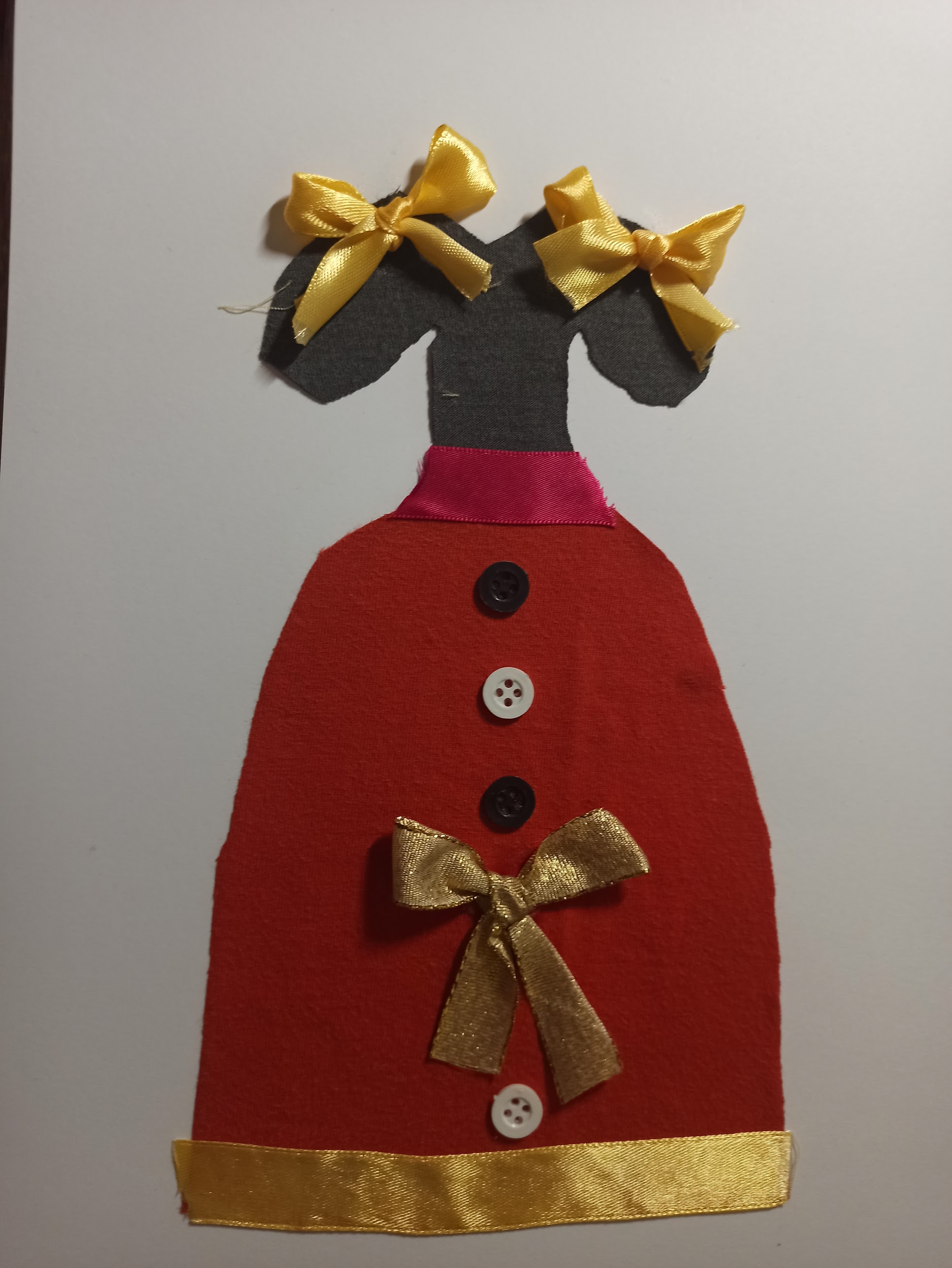 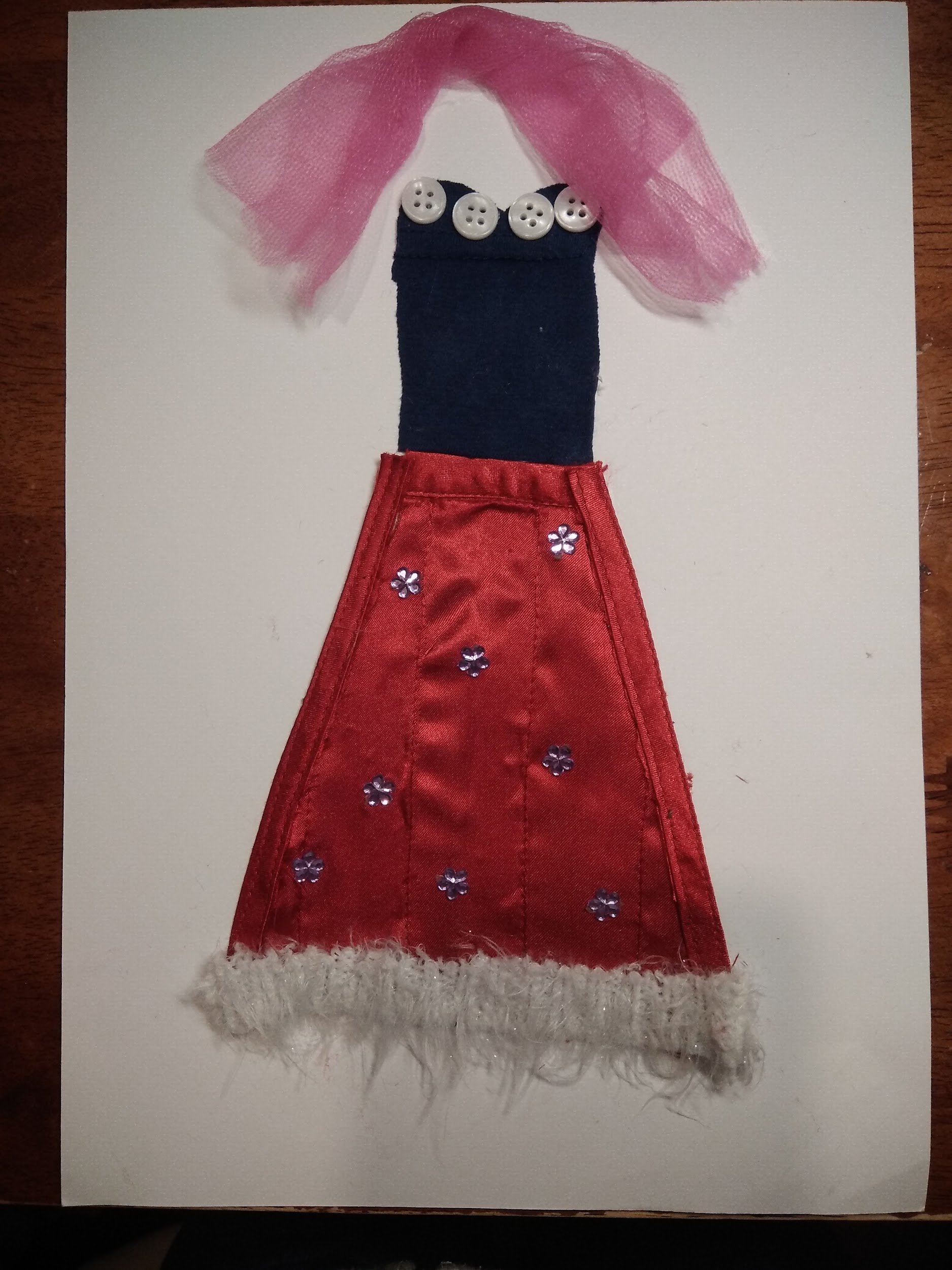 Nikola 5C
Oliwia 5A
Dominik 5A
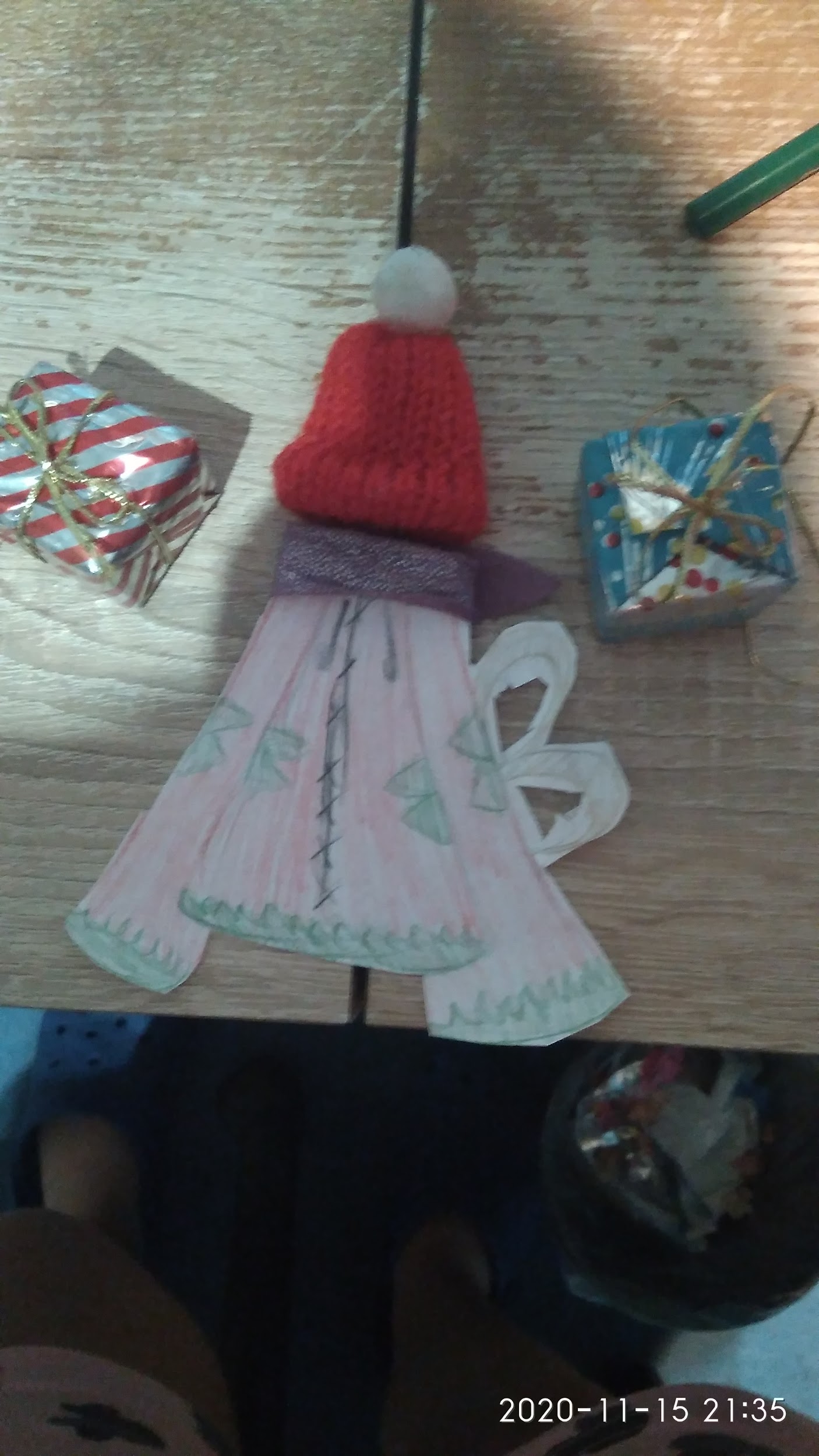 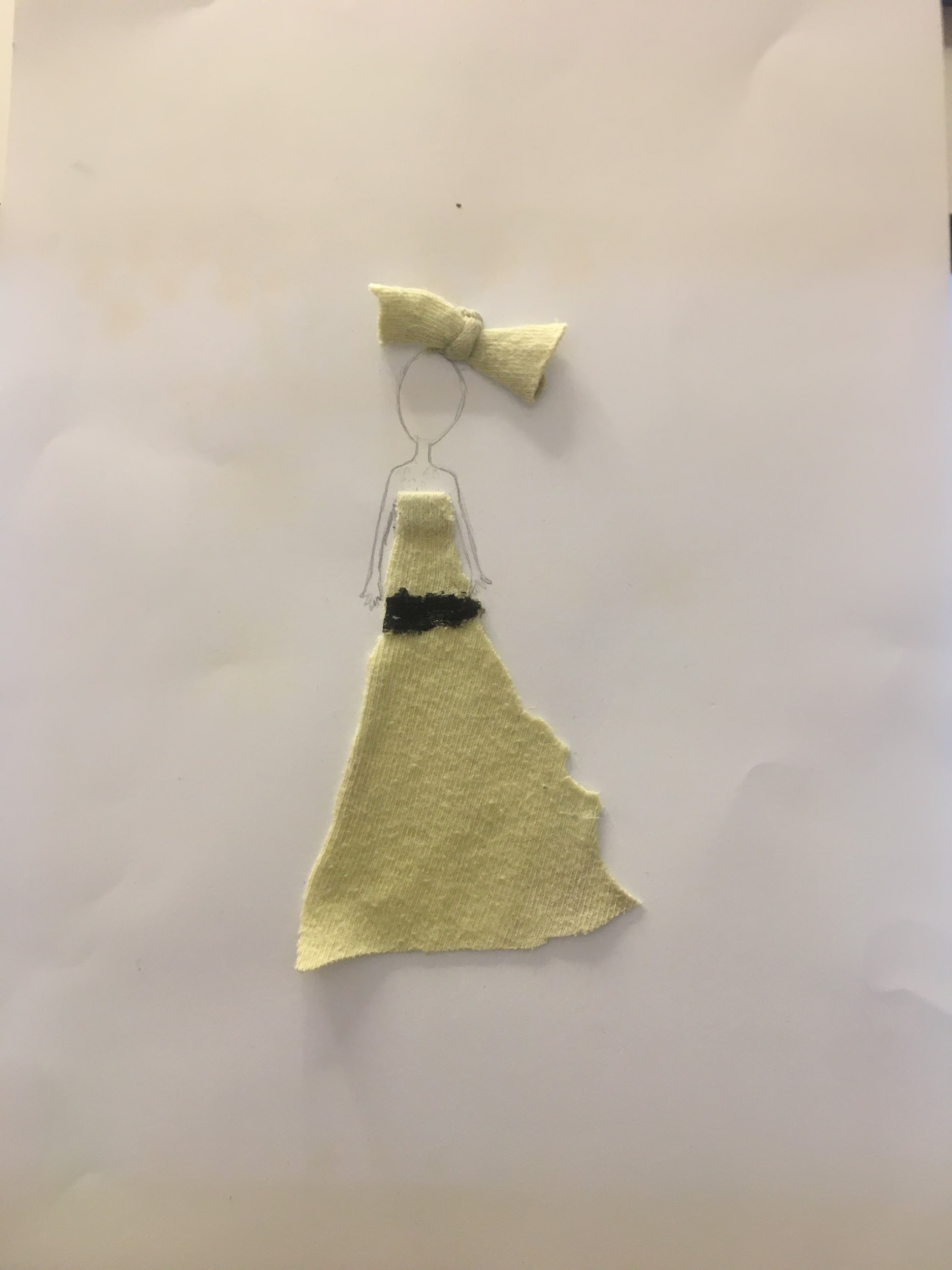 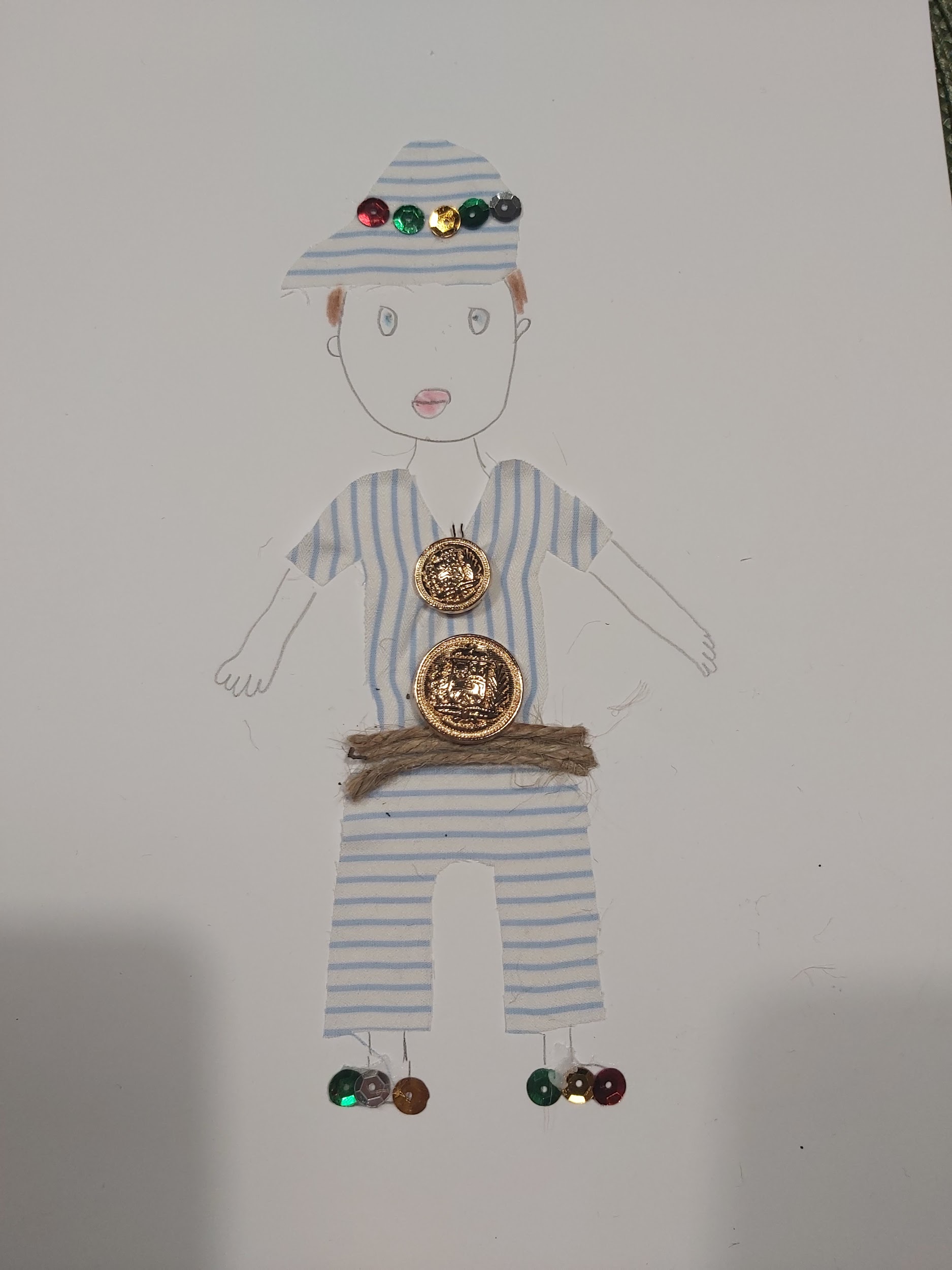 Eliana 5C
Kamil 5B
Bianka 5A
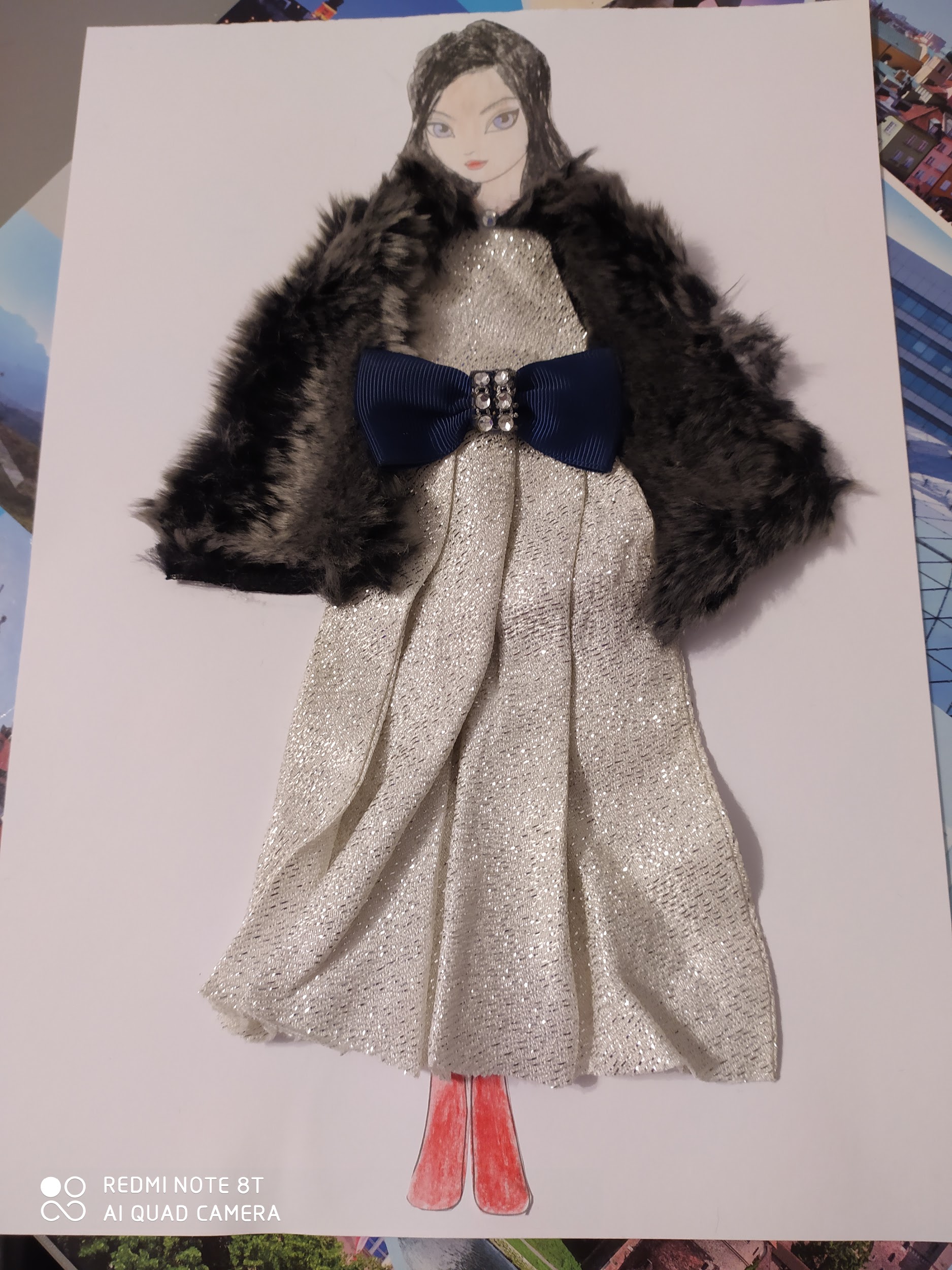 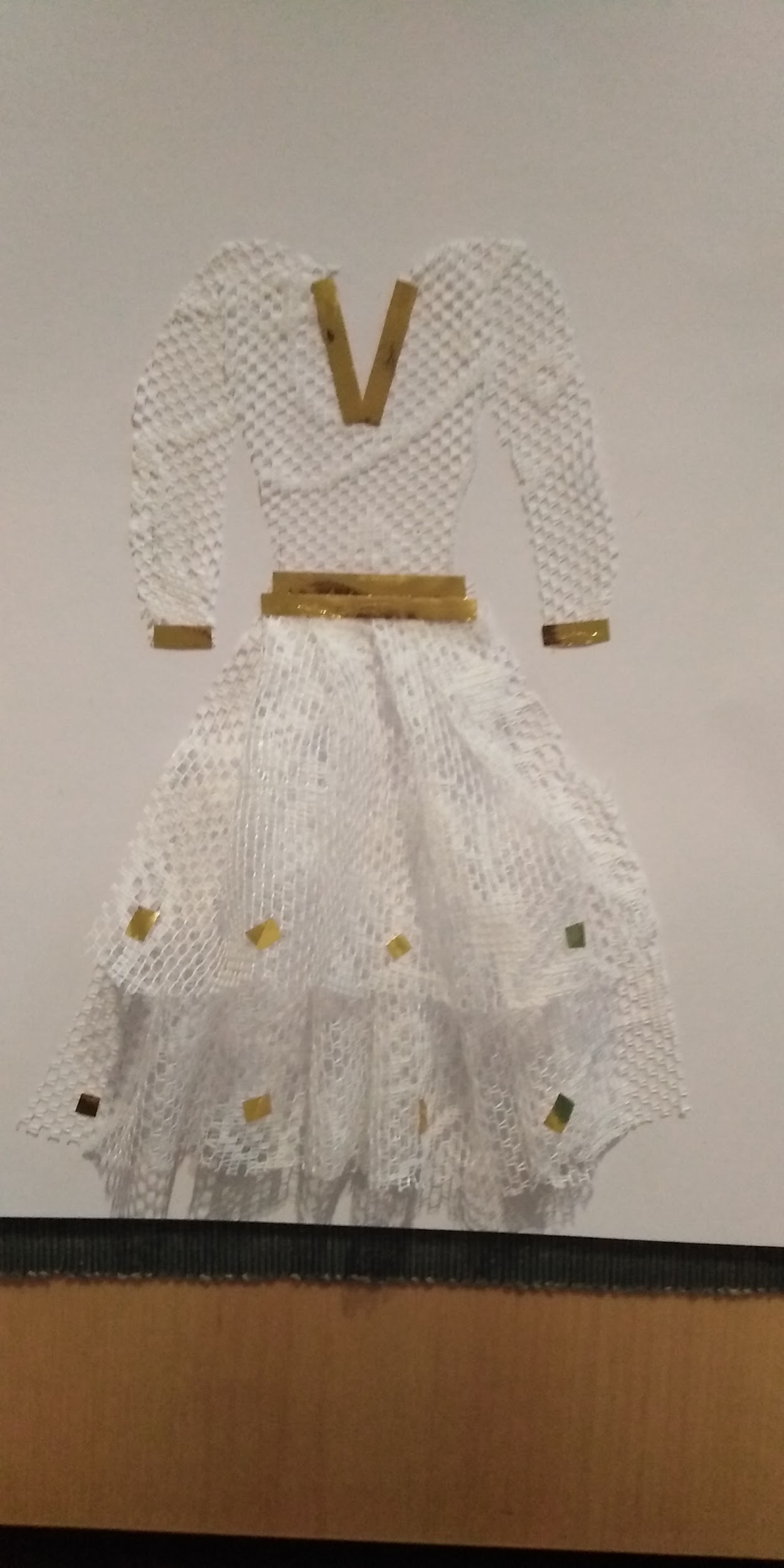 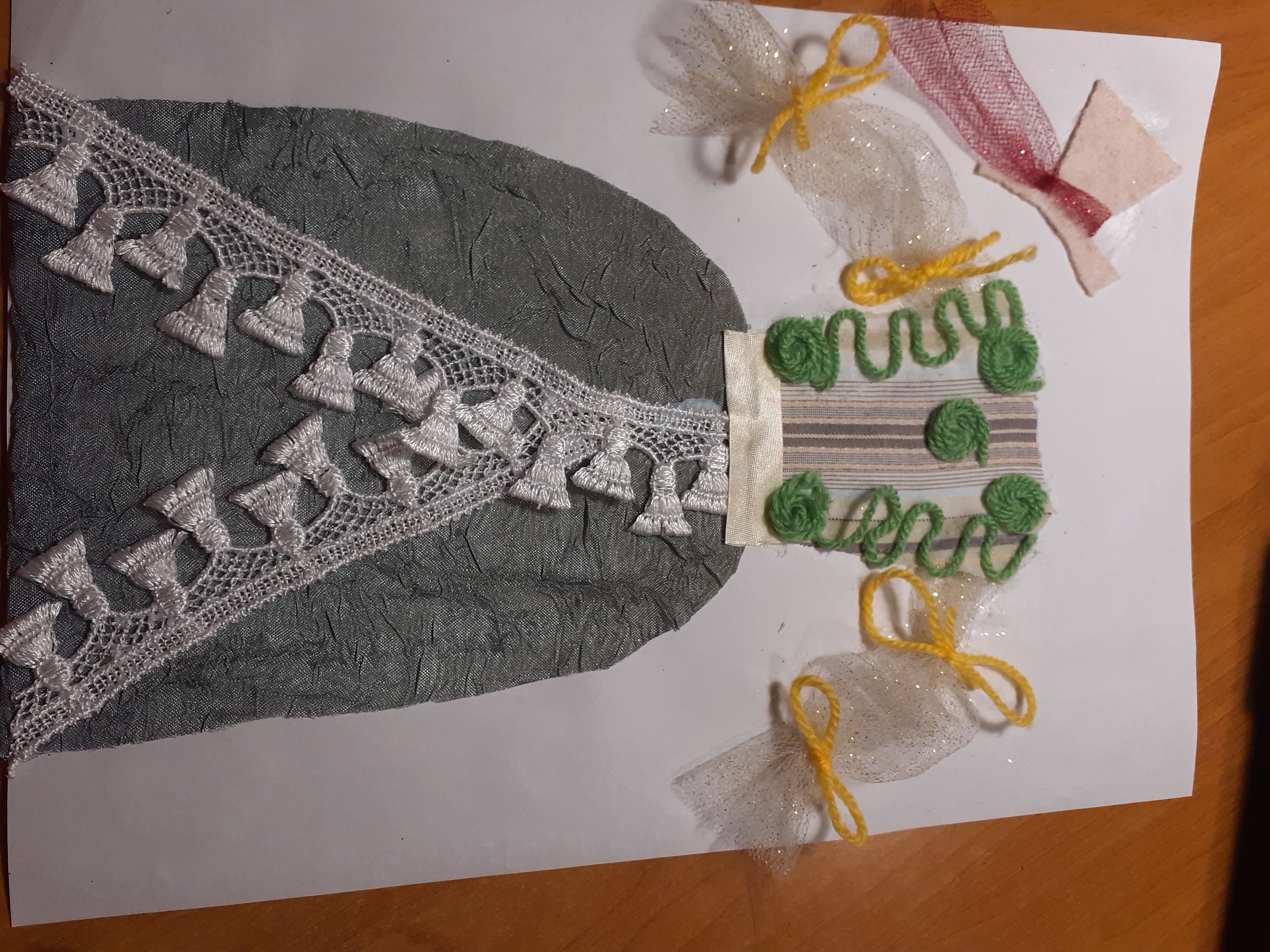 Agata 5B
Wojtek 5A
Adam 5B
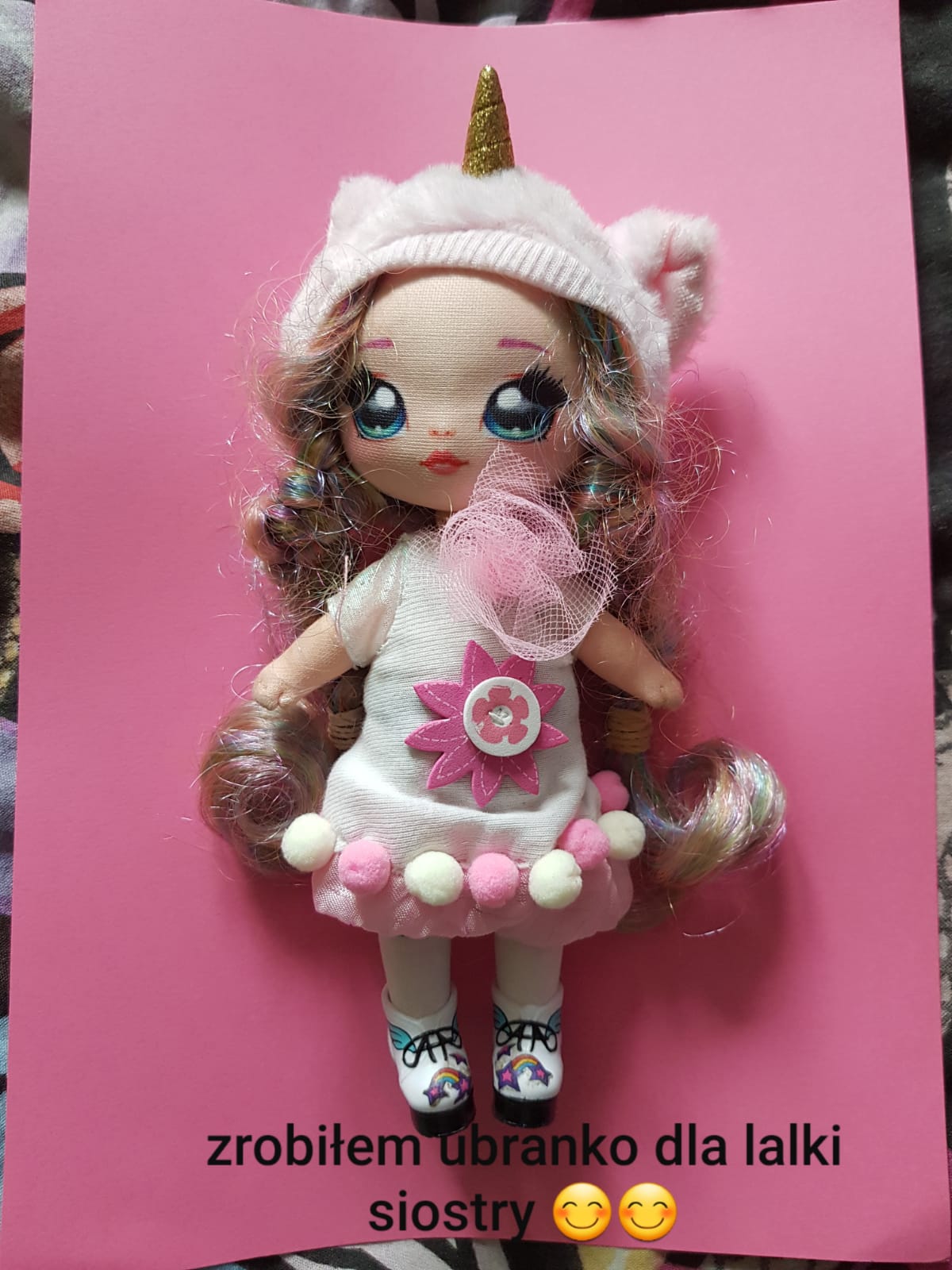 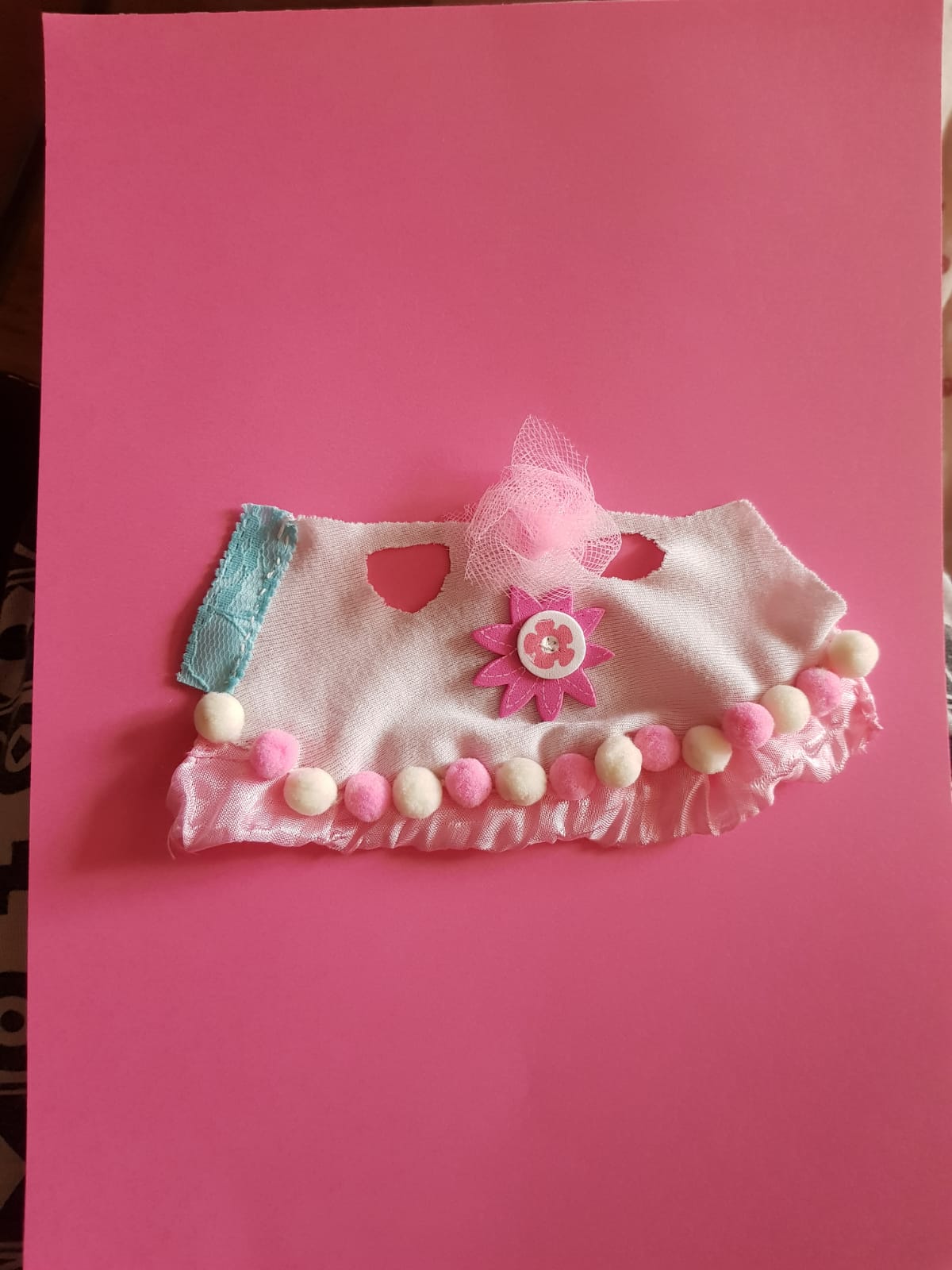 Jakub 5B / dwa zdjęcia/
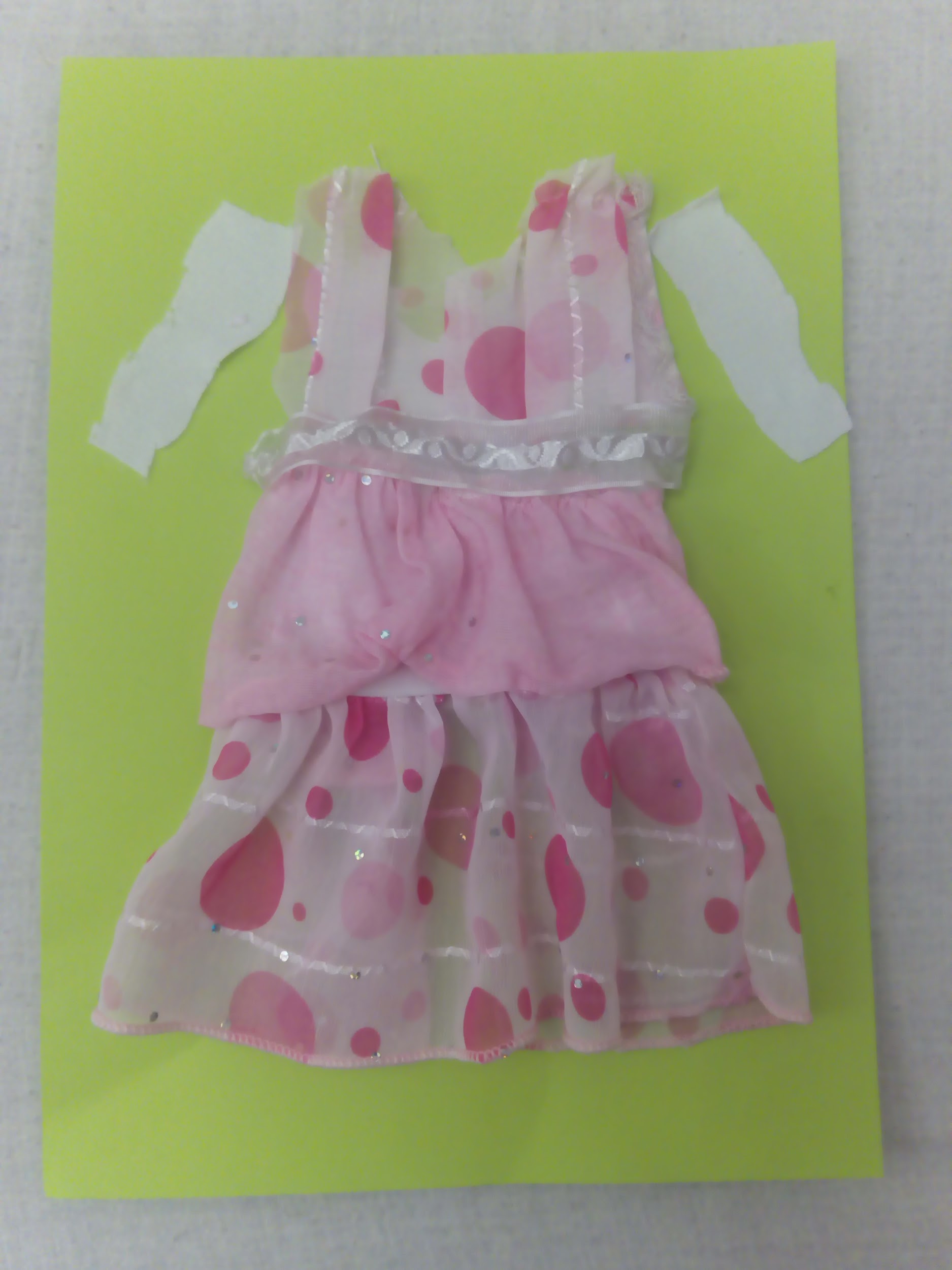 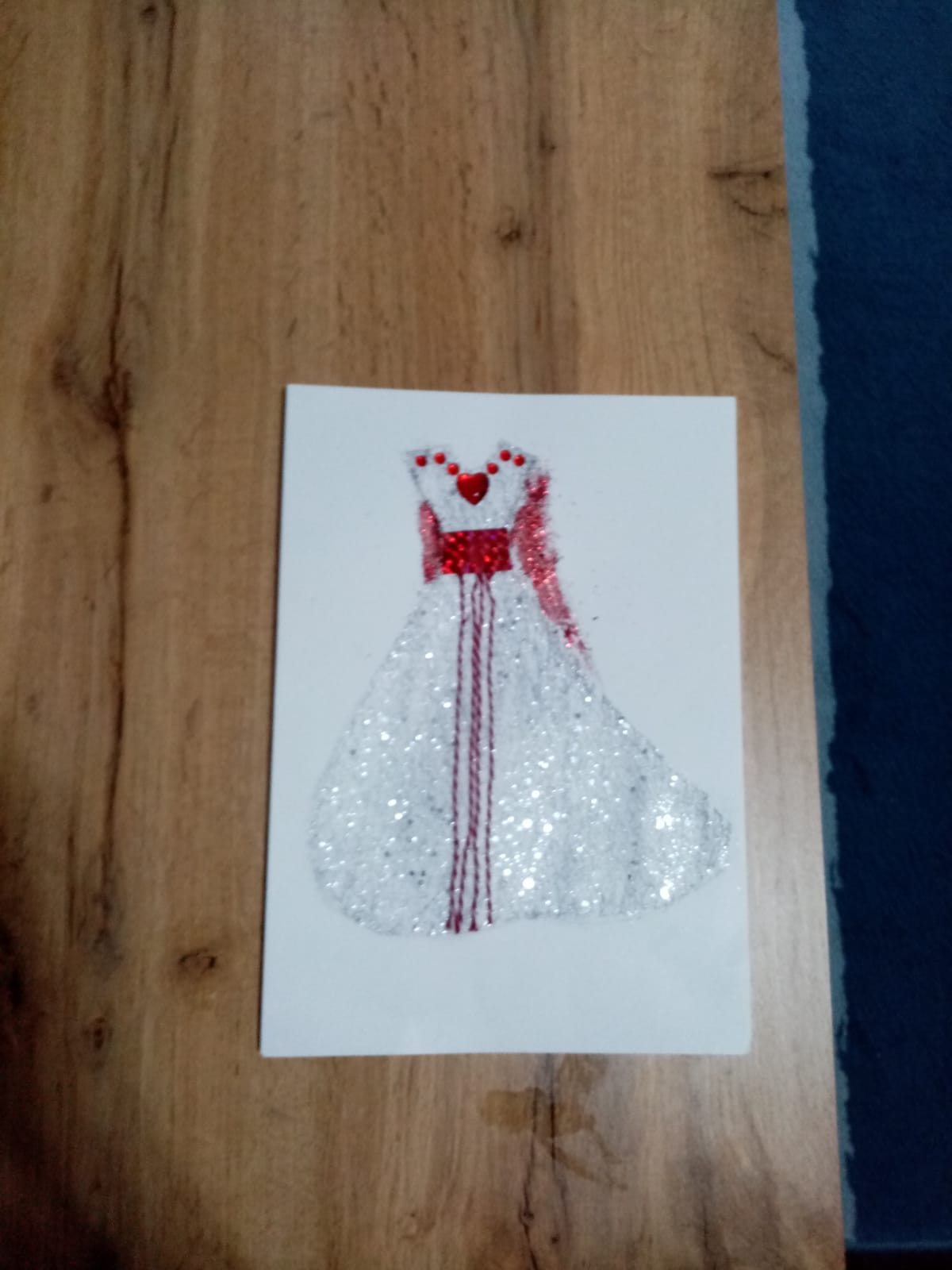 Wojtek 5A
Fabian 5A
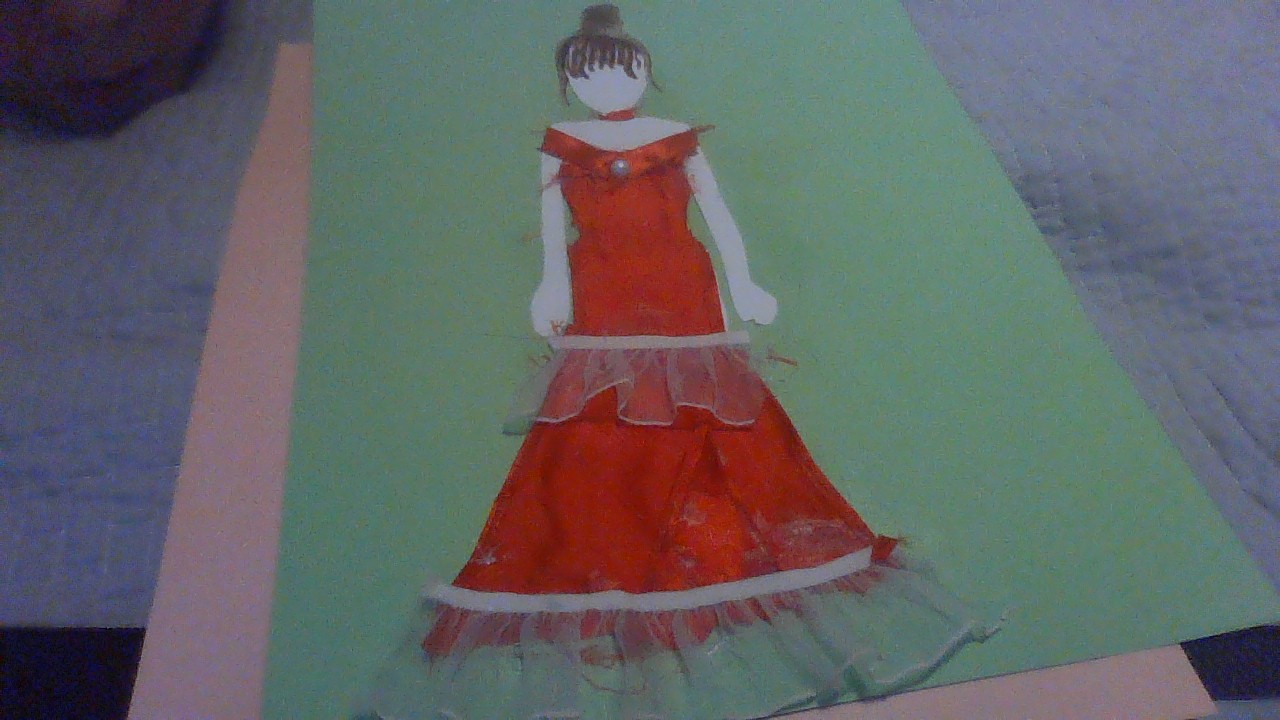 Autorka trzech prac.

Wiktoria klasa 5A
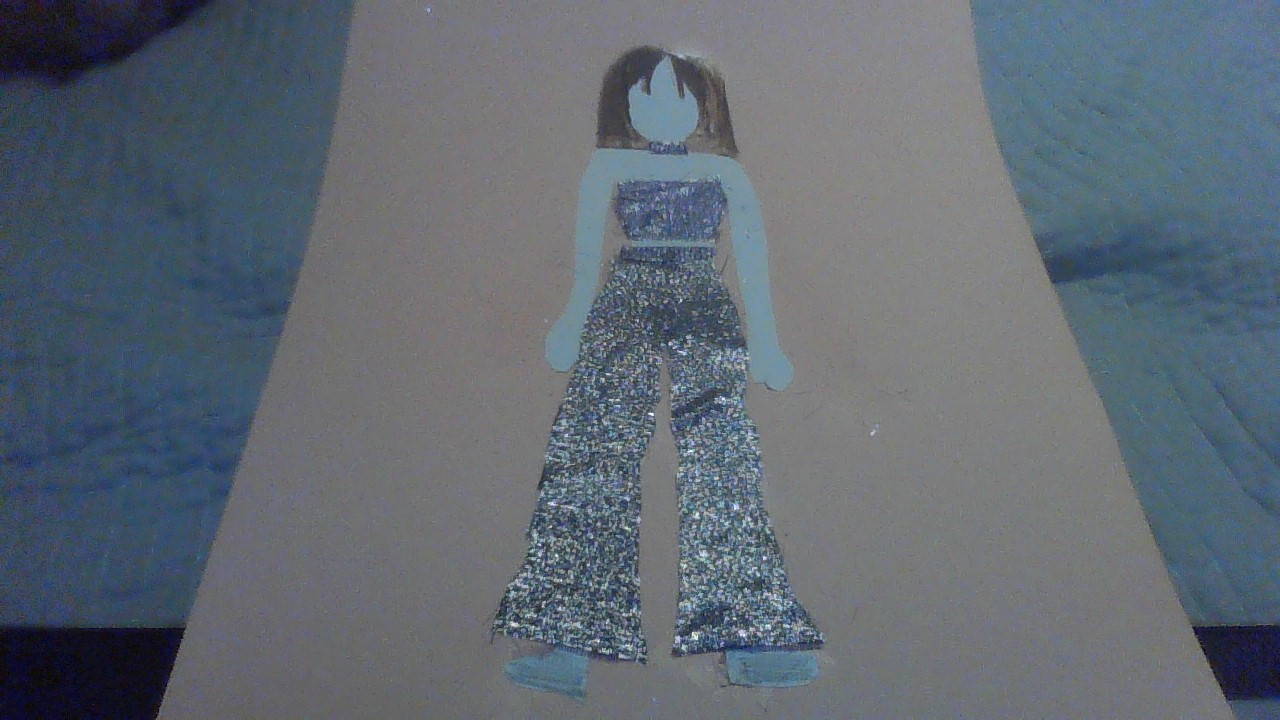 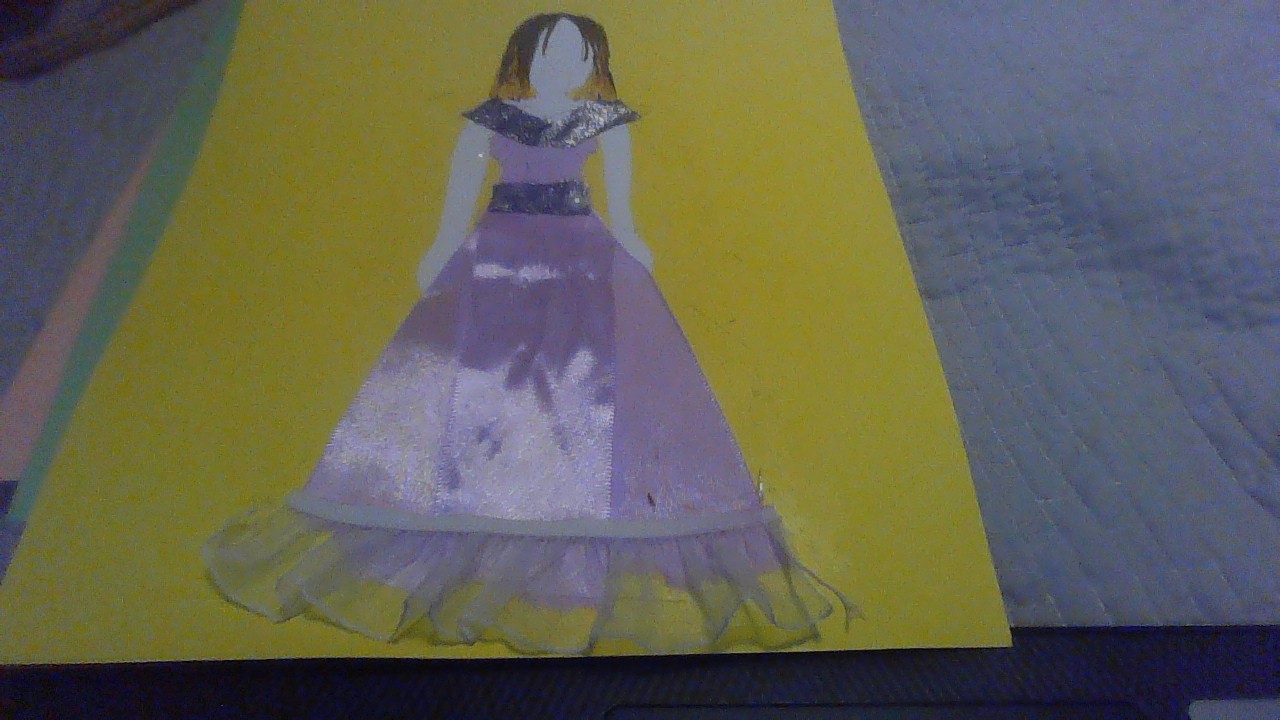 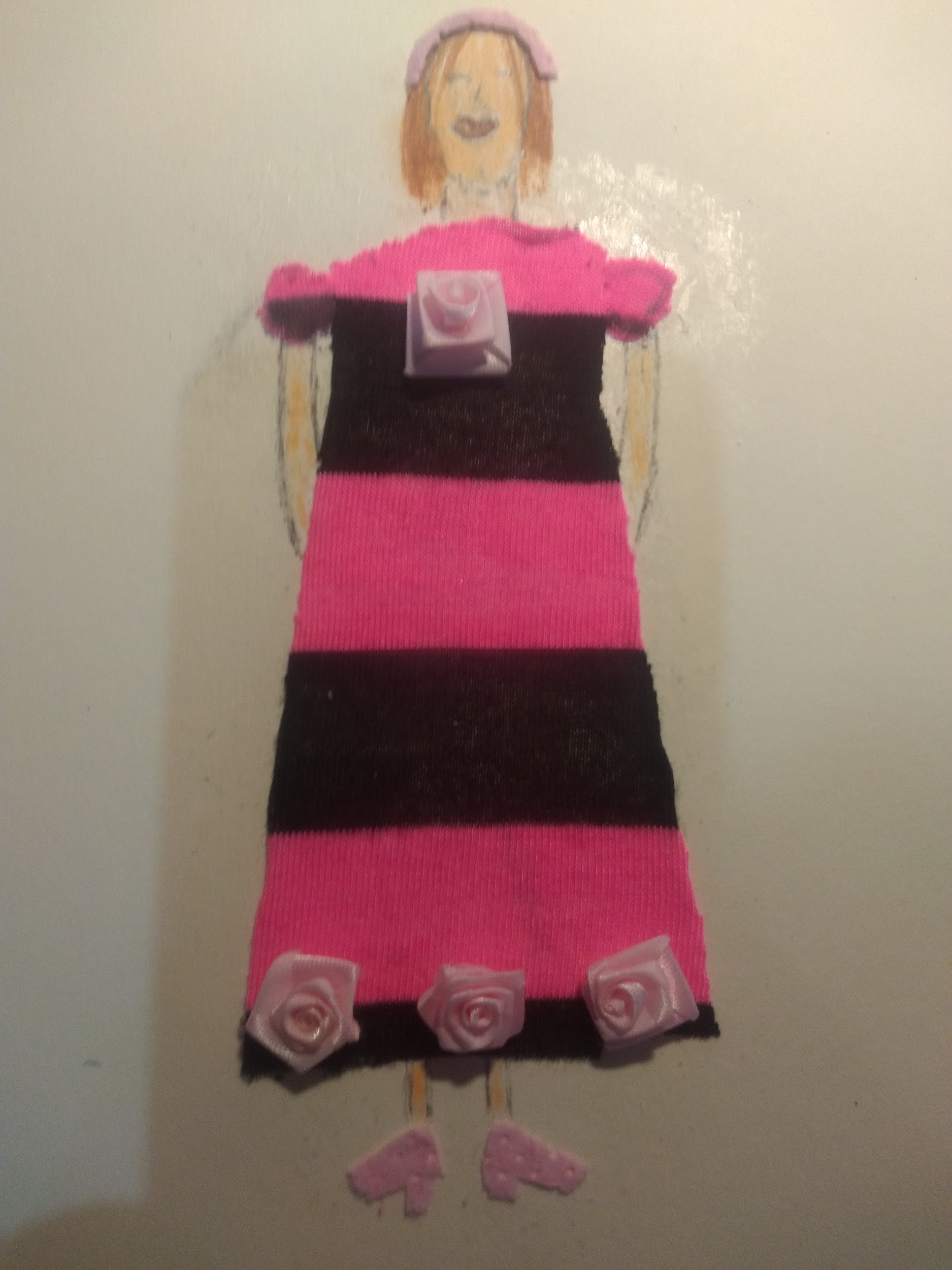 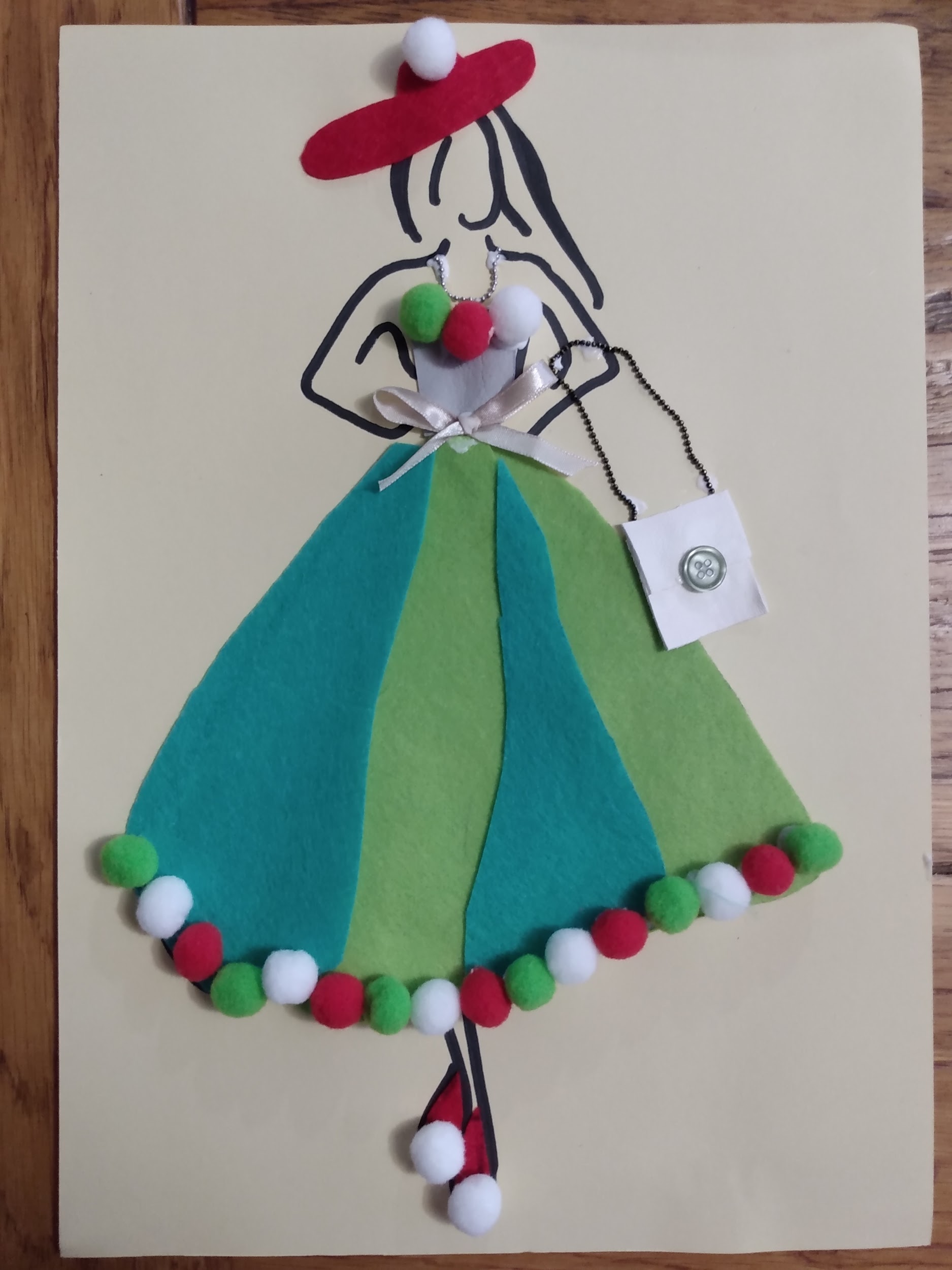 Kostek 5B
Agata 5c
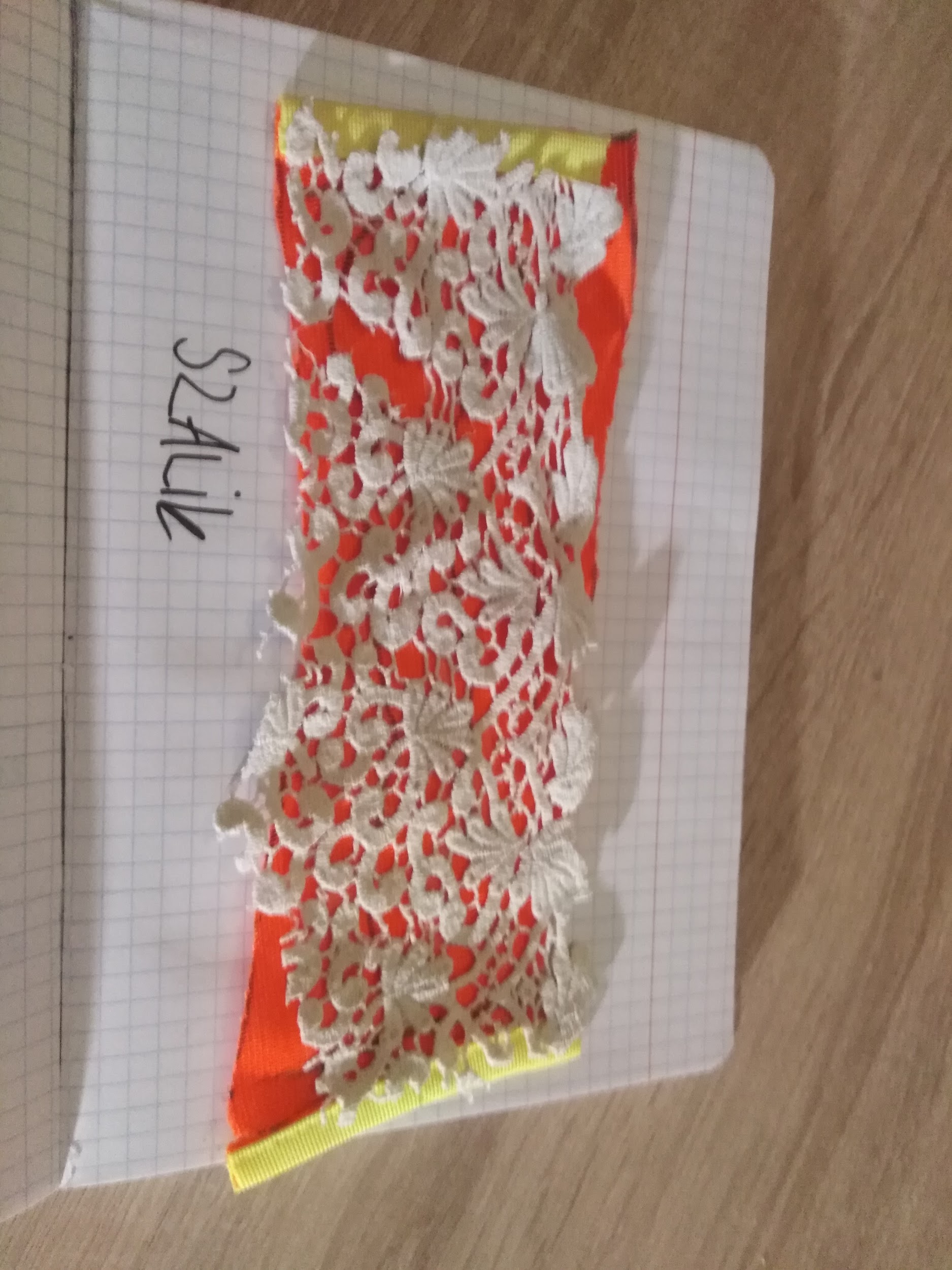 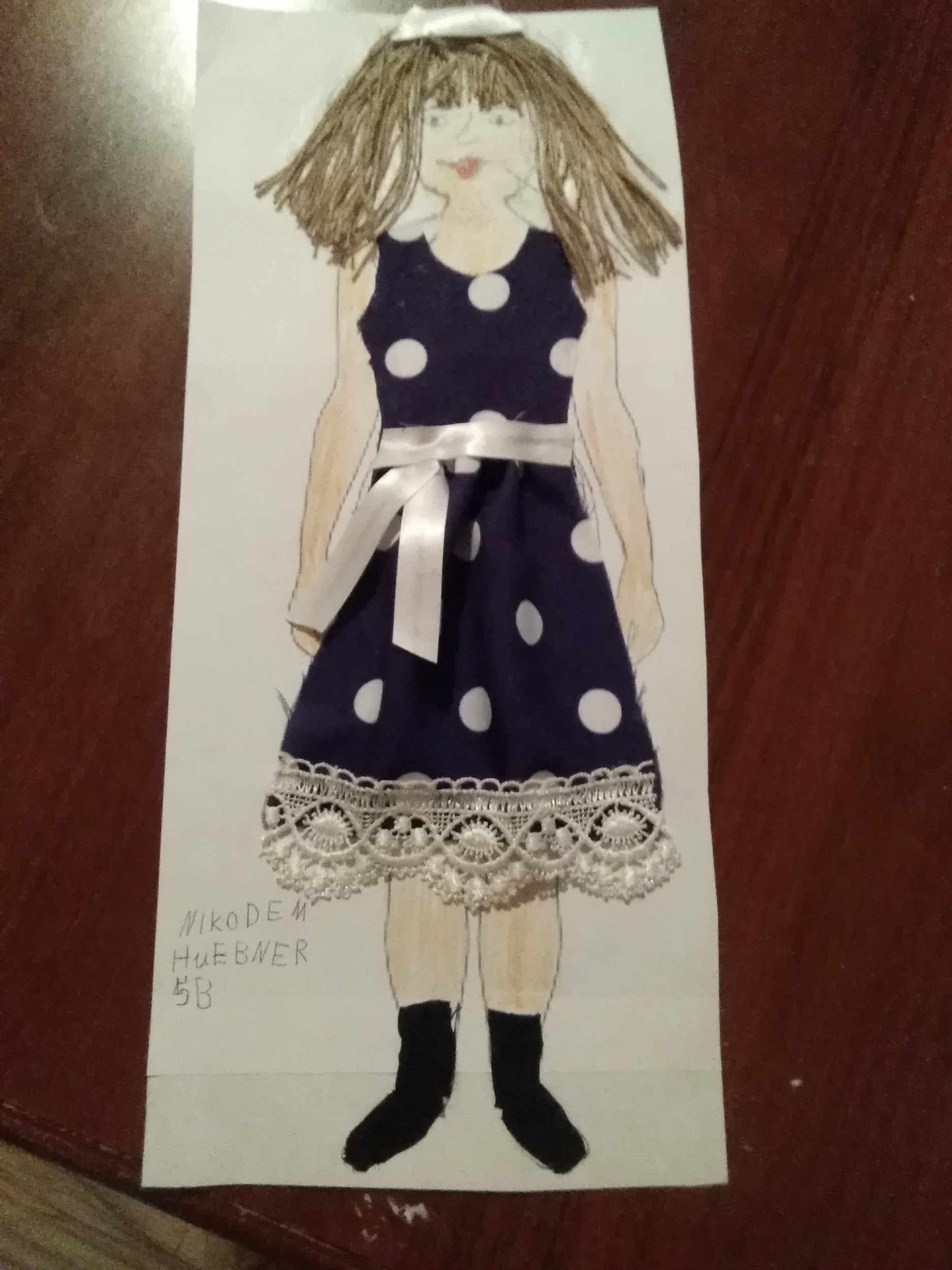 Szymon 5C
Nikodem 5B
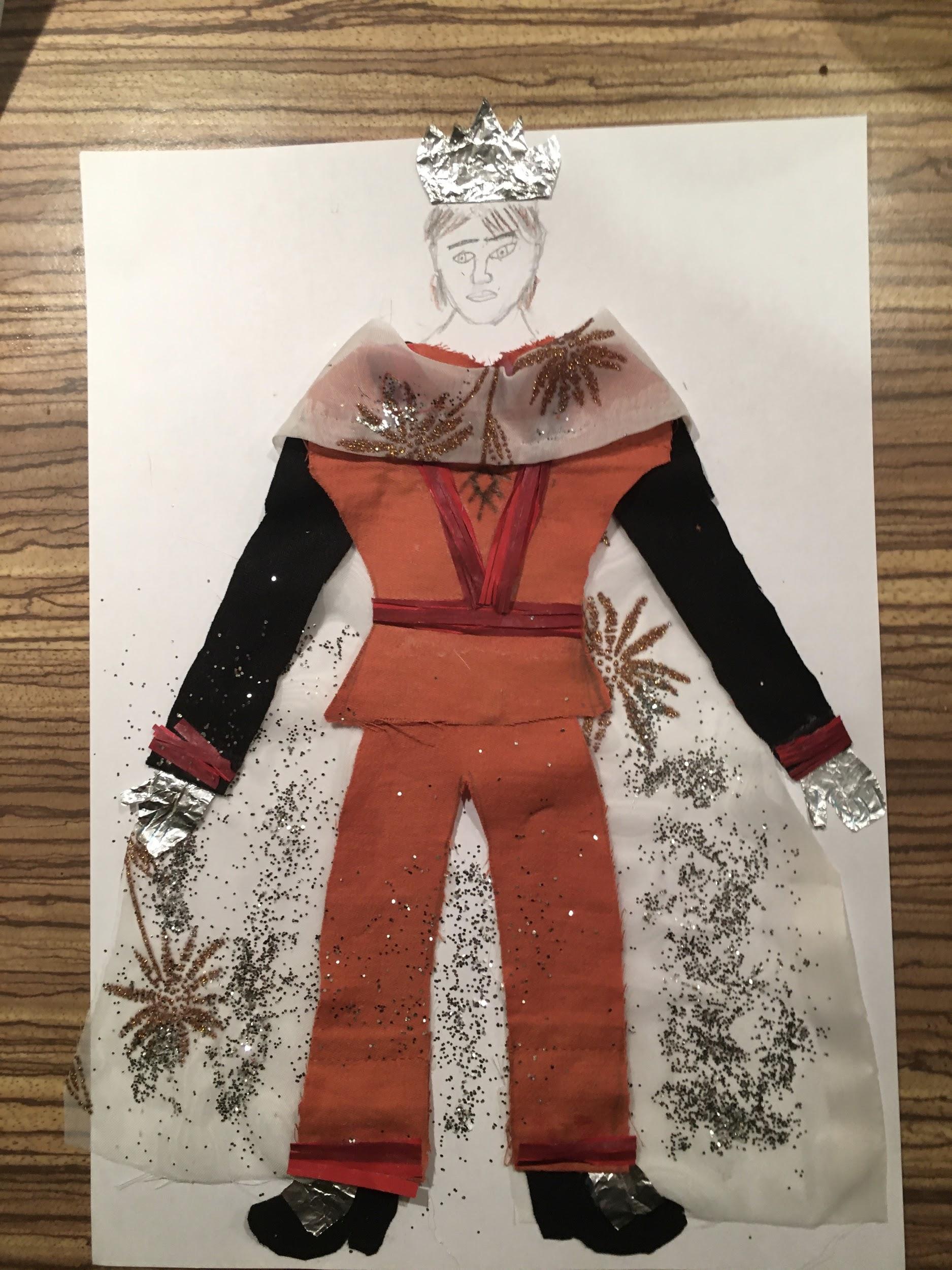 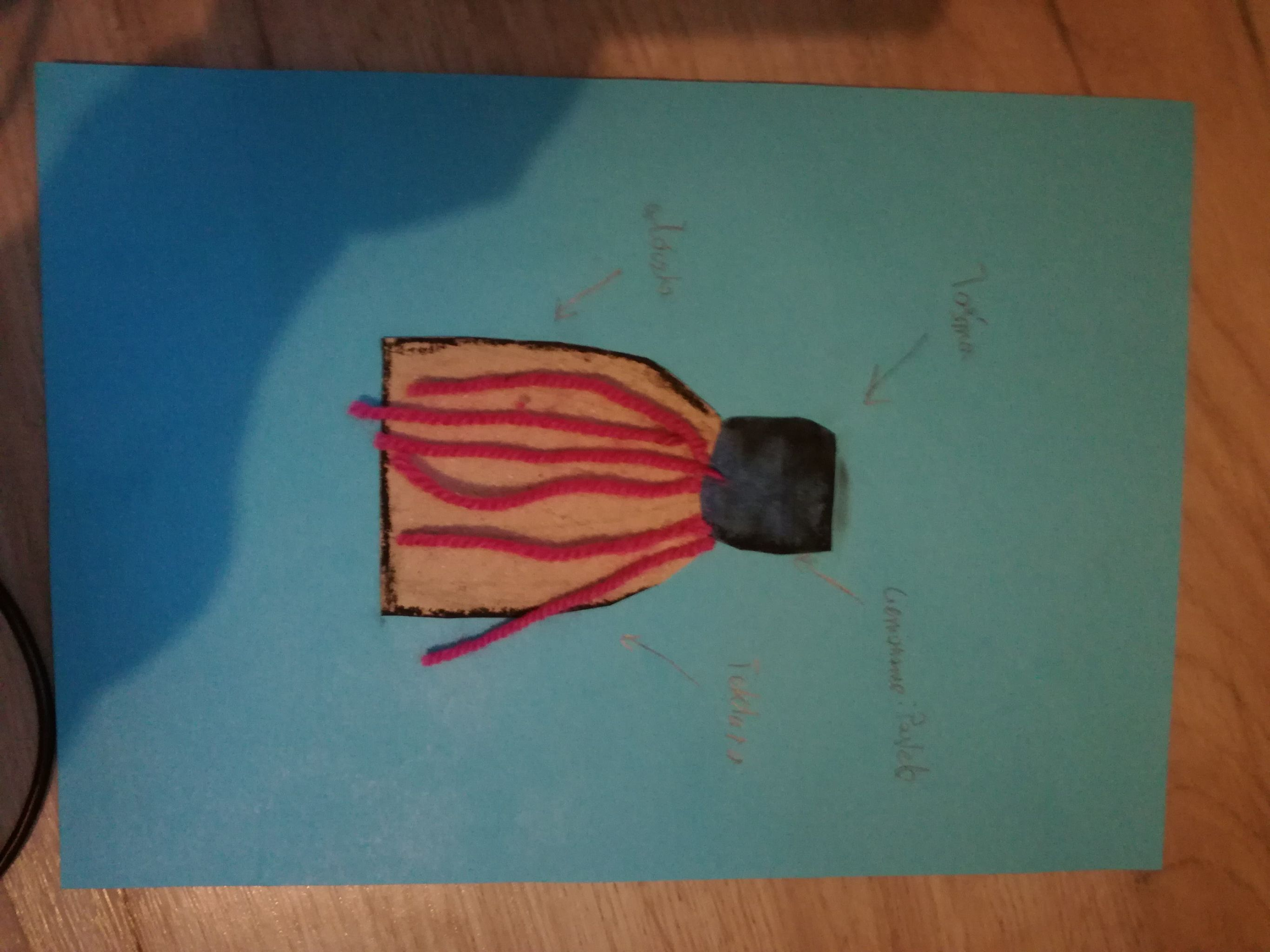 Karol 5a
Julia 5c
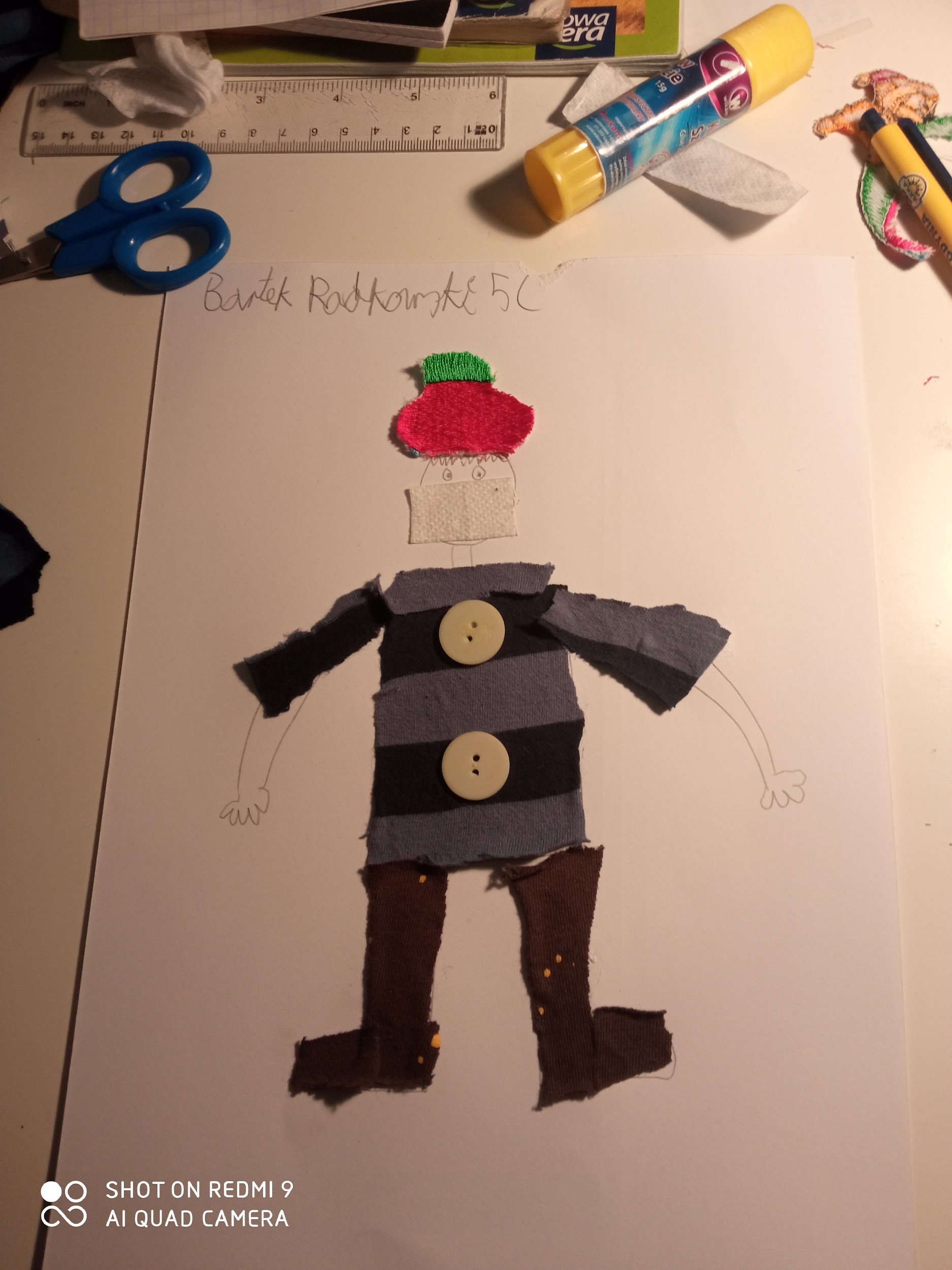 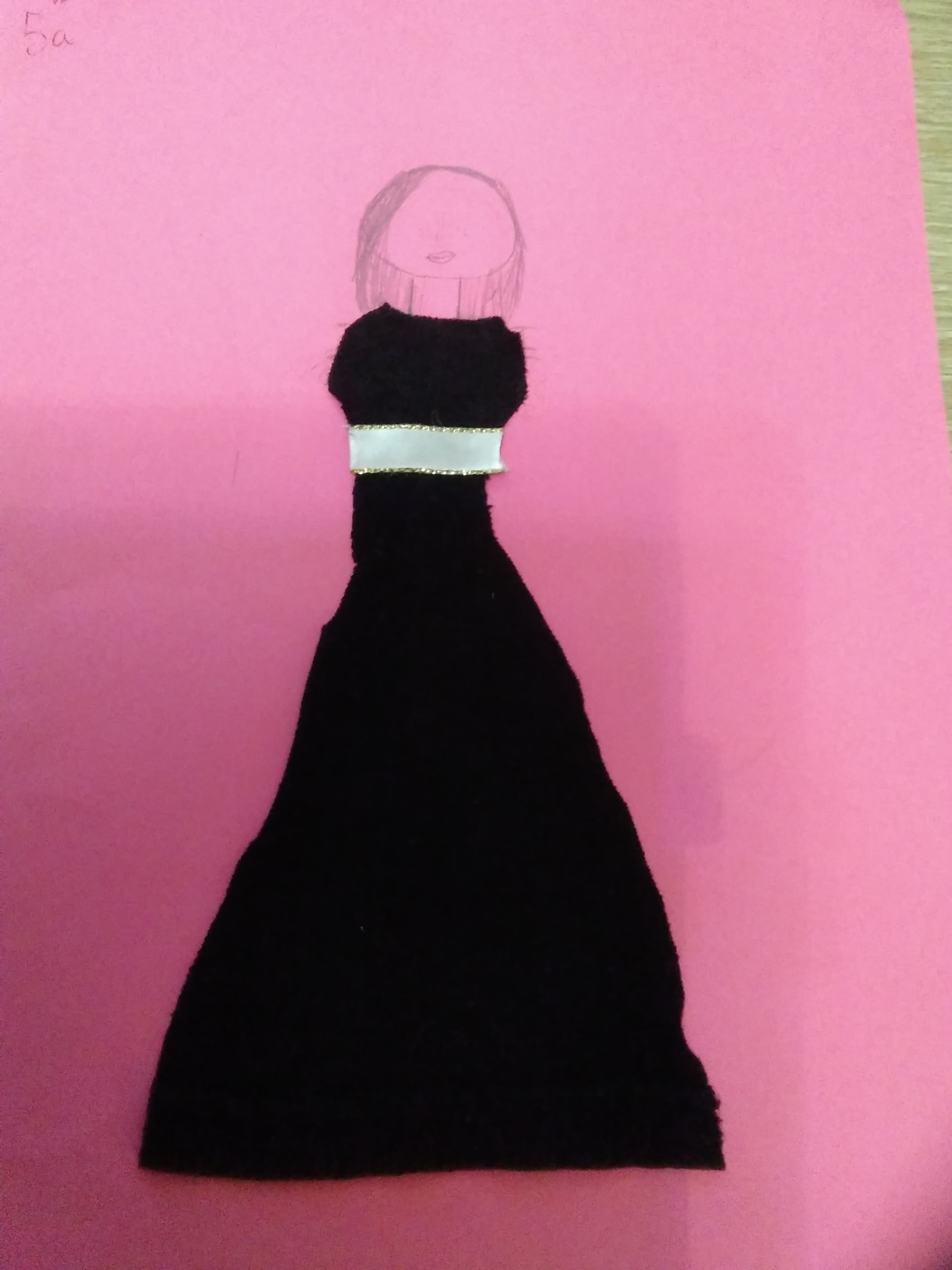 Bartek 5 c
Wiktoria 5 a
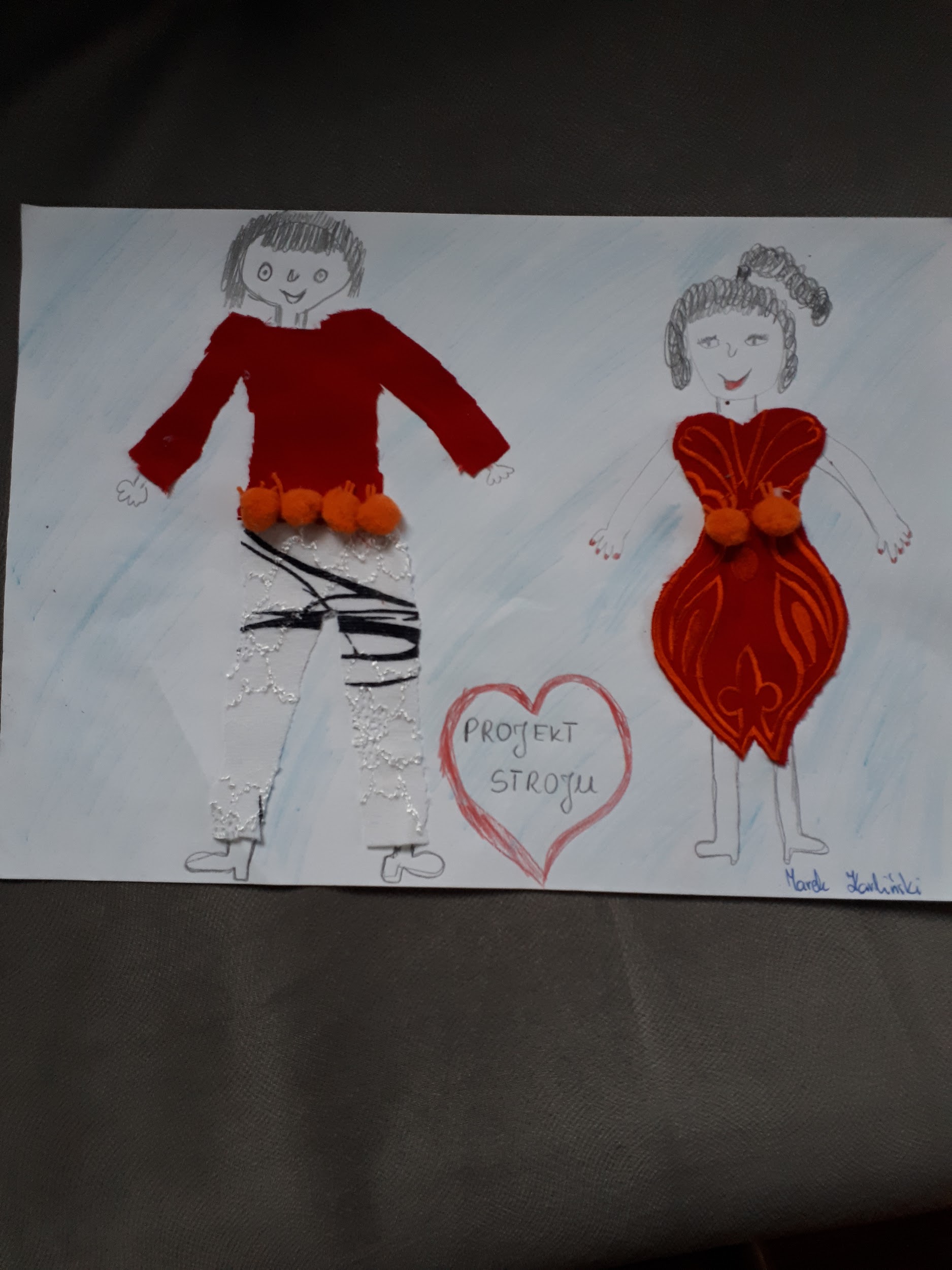 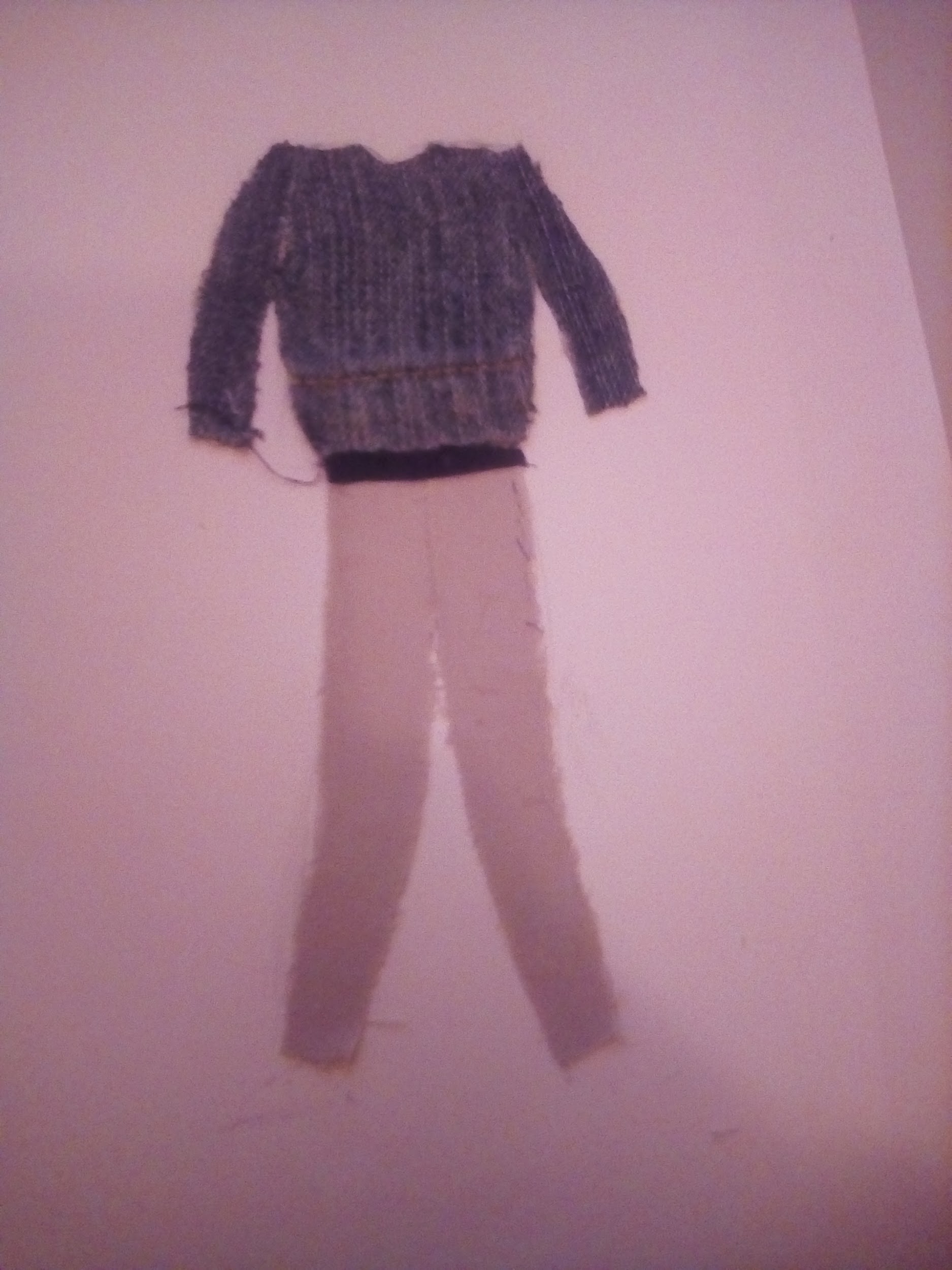 Marek 5c
Sebastian 5a
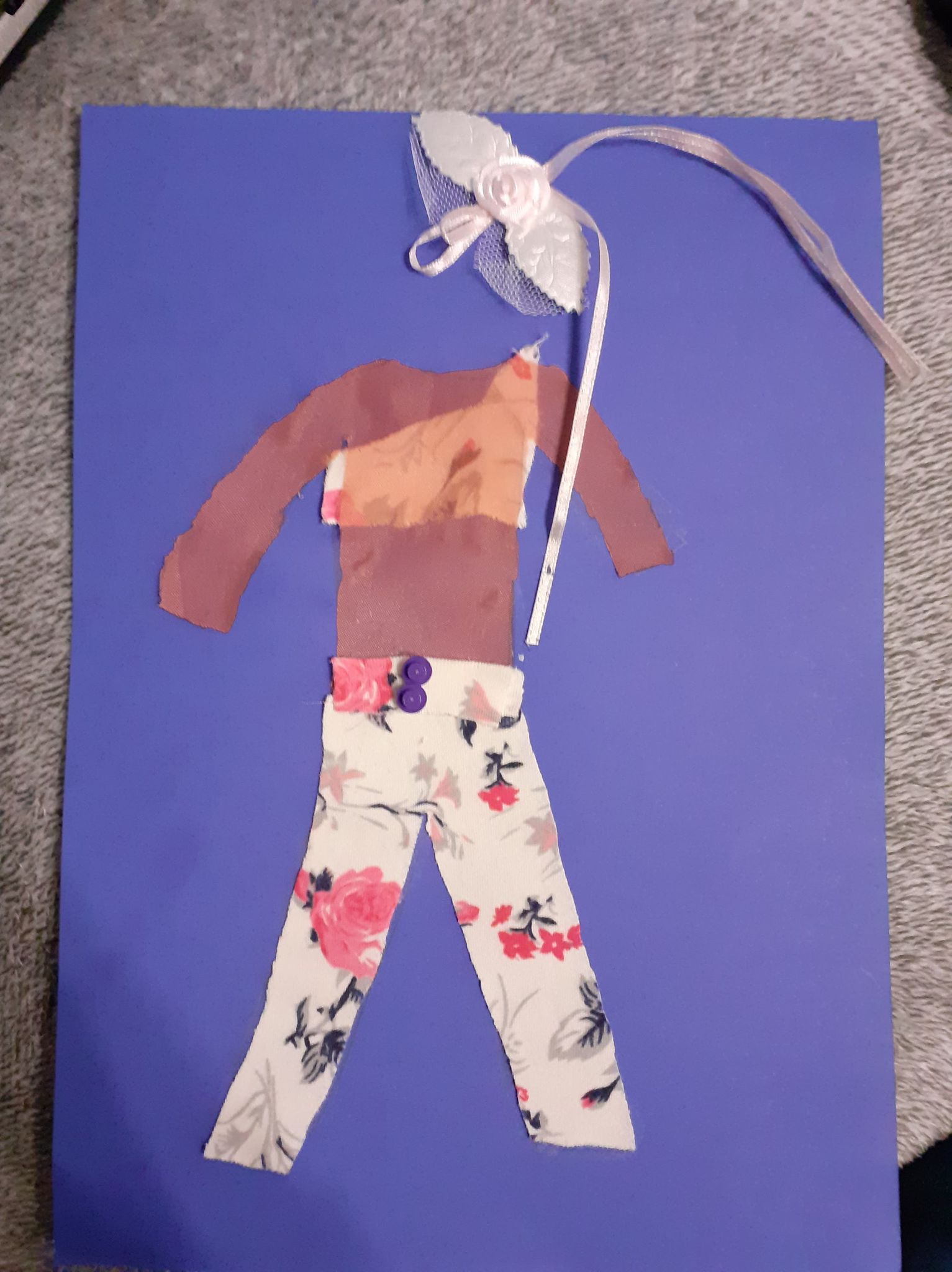 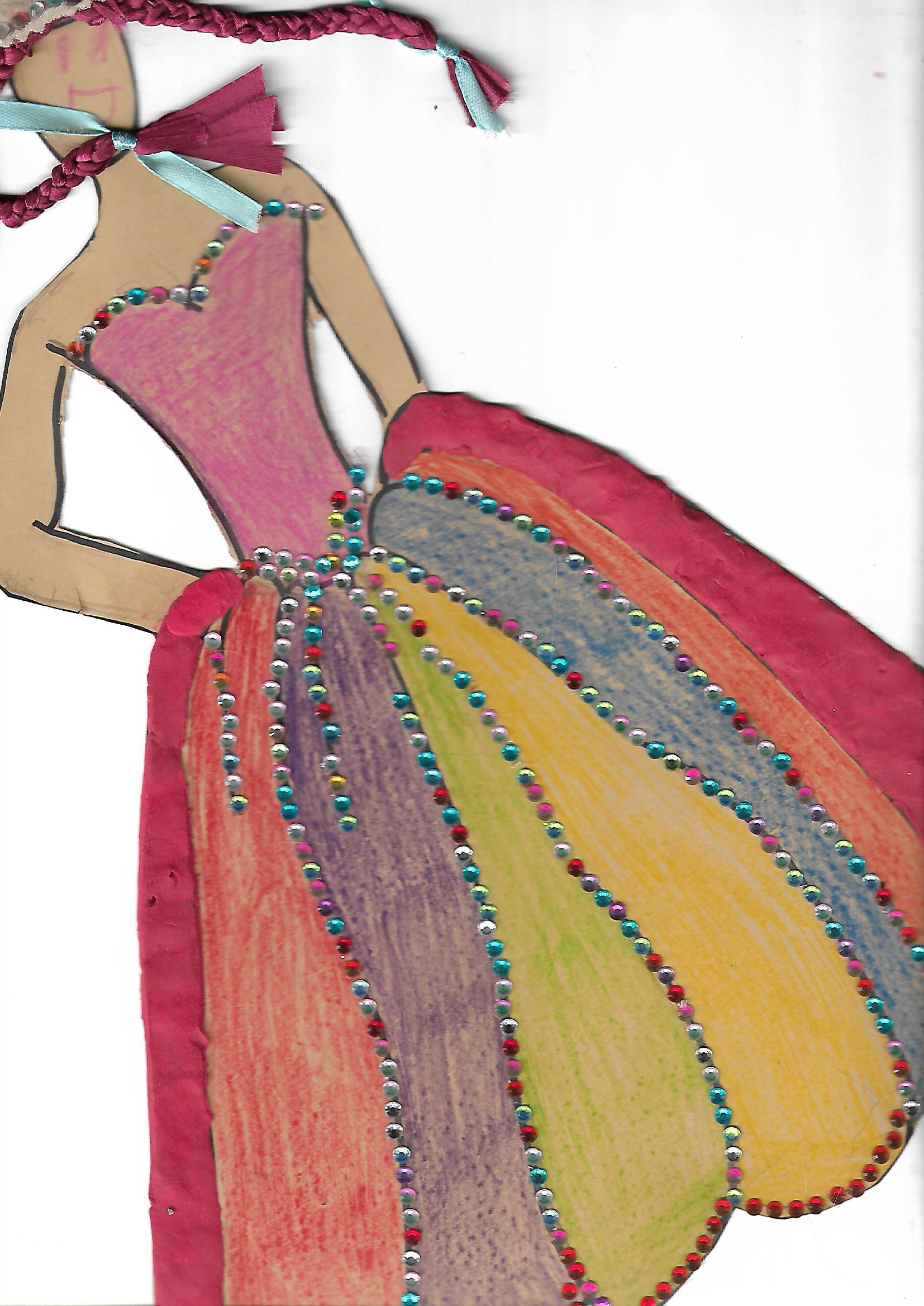 Karol 5b
Fabian 5c
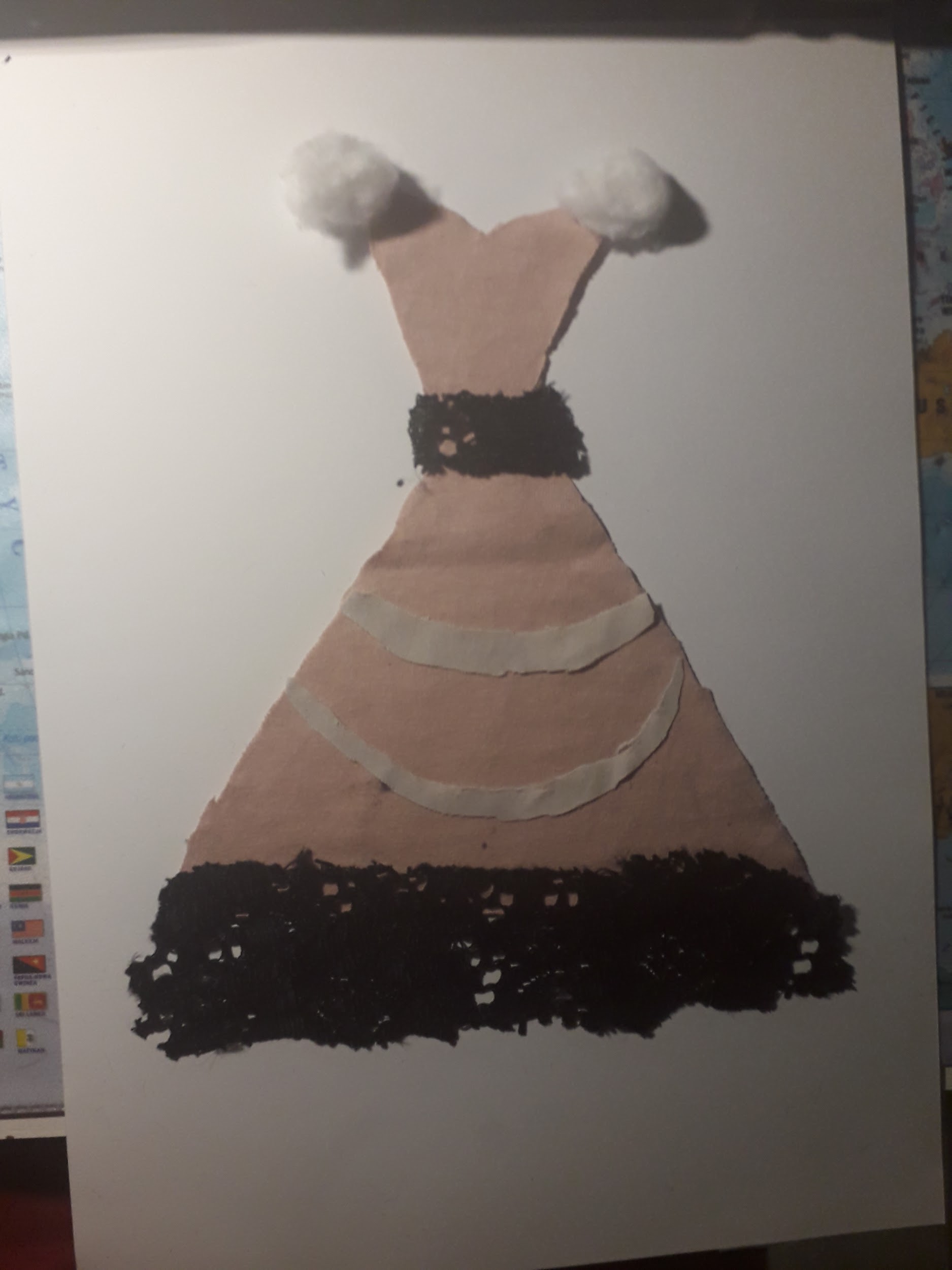 Klaudia 5c